Looking Back to See the Future: How Natural Cycles can Inform SustainabilityThe Example of River Deltas
Edward P. Richards, JD, MPH
Director, Program in Law, Science, and Public Health
LSU Law School
richards@lsu.edu
Blog - http://sites.law.lsu.edu/coast/
http://ssrn.com/author=222637

Graphics and Geology by Chris McLindon, additional Geology by Kathy Haggar
[Speaker Notes: Next 3 slides

Environmentalists think of preservation and sustainability
in short-term, steady state earth terms. 

Looking back at paleo climate and geologic cycles 
allows us to look forward in time.

Our horizon should be at least 100 years.

This talk will show how looking forward 100 years 
changes the notion of sustainability for the 
Mississippi Delta]
2
[Speaker Notes: Environmentalists think of preservation and sustainability
in short-term, steady state earth terms. 

Looking back at paleo climate and geologic cycles 
allows us to look forward in time.

Our horizon should be at least 100 years.

This talk will show how looking forward 100 years 
changes the notion of sustainability for the 
Mississippi Delta]
3
[Speaker Notes: Environmentalists think of preservation and sustainability
in short-term, steady state earth terms. 

Looking back at paleo climate and geologic cycles 
allows us to look forward in time.

Our horizon should be at least 100 years.

This talk will show how looking forward 100 years 
changes the notion of sustainability for the 
Mississippi Delta]
4
[Speaker Notes: The disappearing land has spawned
scientifically crazy lawsuits to shift the
blame away from the delta cycle and 
climate change.

Without someone to blame, politicians
and the public would have to face
the reality of climate change on the 
Delta.]
Today
2100
5
[Speaker Notes: Louisiana with 1 meter of relative sea level rise
caused by subsidence and sea level rise.

This is a conservative view.

It assumes no major hurricanes. 

These would breach the levees 
and free the river.

They will also flood New Orleans 
more dramatically than Katrina.]
6
[Speaker Notes: The best example of the steady state earth
thinking is the Coastal Restoration Authority.

It wants to turn back time and deny
sea level rise though huge and 
environmentally damaging engineering
projects.

Sadly, many national environmental groups
and most local environmentalists support this.]
Environmentalists argue that coastal restoration is a sustainable strategy for the Mississippi Delta
What does looking back tell us about whether coastal restoration makes sense looking forward?
7
The Natural Cycles
Migration of Crustal Plates
Sedimentation and crustal downwarping that form the Mississippi Delta.
Sea level change driven by the glacial cycle.
The waxing and waning of delta lobes driven by the movement of the river.
8
Temporal Timeframe
Tectonic plates – 10m year increments.
Sediment deposition – 1m year increments.
Climate – 1,000 year increments (until recently).
Delta lobes – 100 year increments.
Coastal restoration plan – 10 year increments.
Politicians – 4 year increments.
Coastal planners should look at least 100 years ahead.
9
Geologic History of the Gulf of Mexico and the Mississippi River
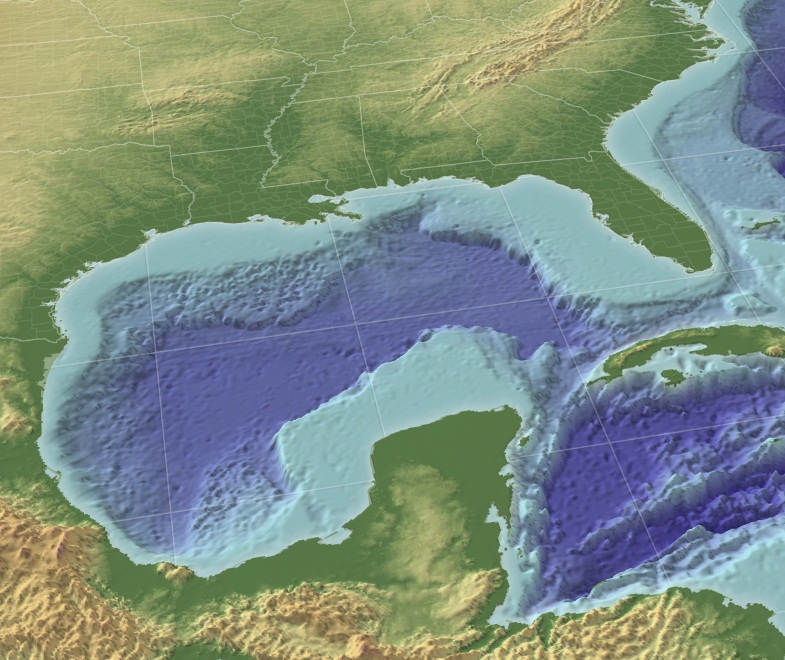 Geological History
[Speaker Notes: Tectonic plates – 100m year increments.
Sediment deposition – 1m year increments.
Climate – 1,000 year increments (until recently).
Delta lobes – 100 year increments.
Coastal restoration – 10 year increments.
Politicians – 4 year increments.
Coastal planners should look at least 100 years ahead.]
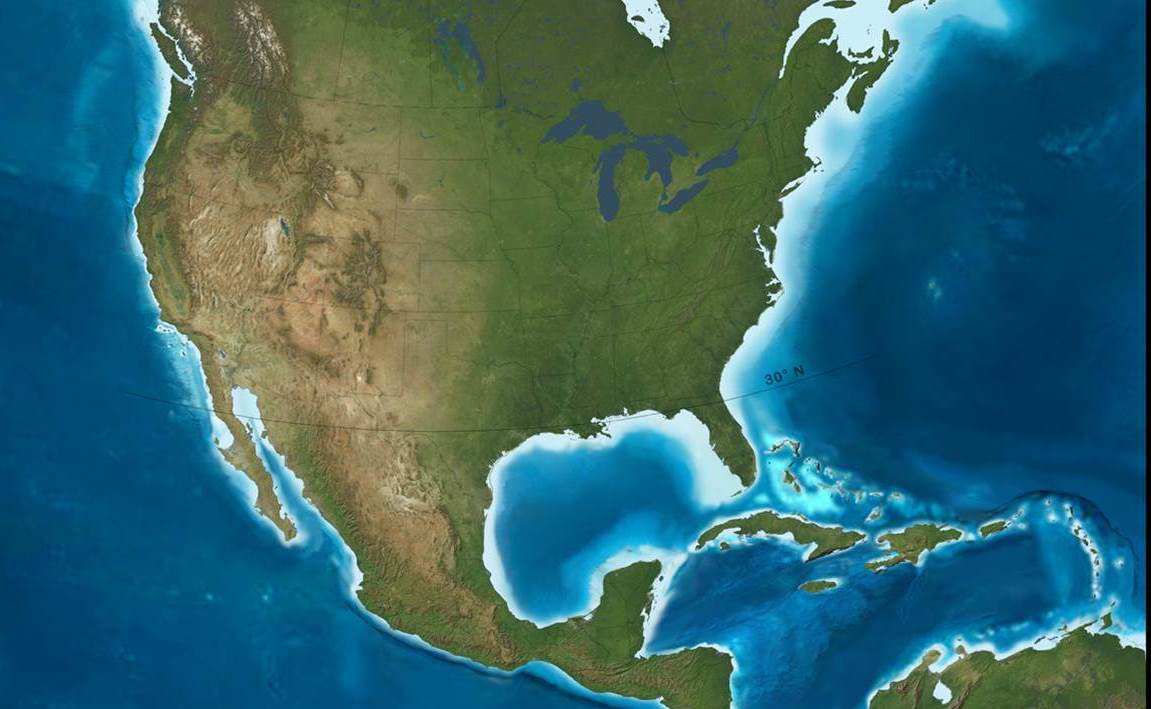 The red line shows where the geologic section falls in the following slides. This shows how the sediment accumulates through time as the bed of Mississippi evolves while the continental plates move. The key geologic point is that the crust is weak so it will subside and form a place – the accommodation space – in which the river flows and the sediment accumulates.
[Speaker Notes: Tectonic plates – 100m year increments.
Sediment deposition – 1m year increments.
Climate – 1,000 year increments (until recently).
Delta lobes – 100 year increments.
Coastal restoration – 10 year increments.
Politicians – 4 year increments.
Coastal planners should look at least 100 years ahead.]
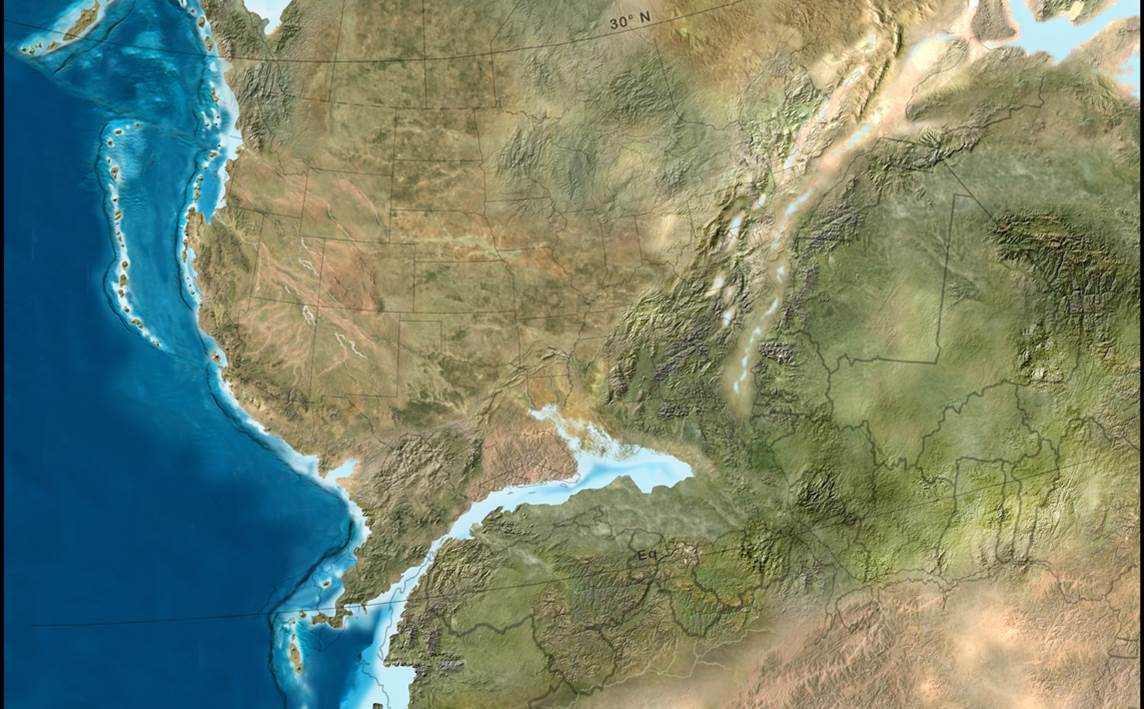 22o mya
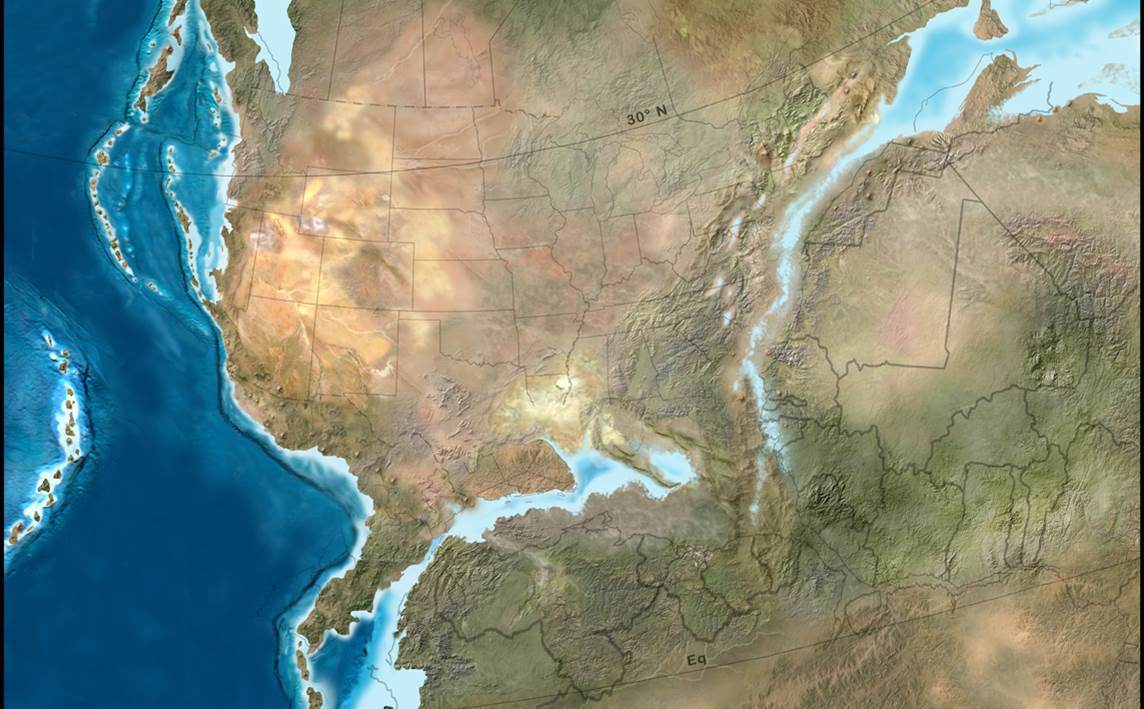 195 mya
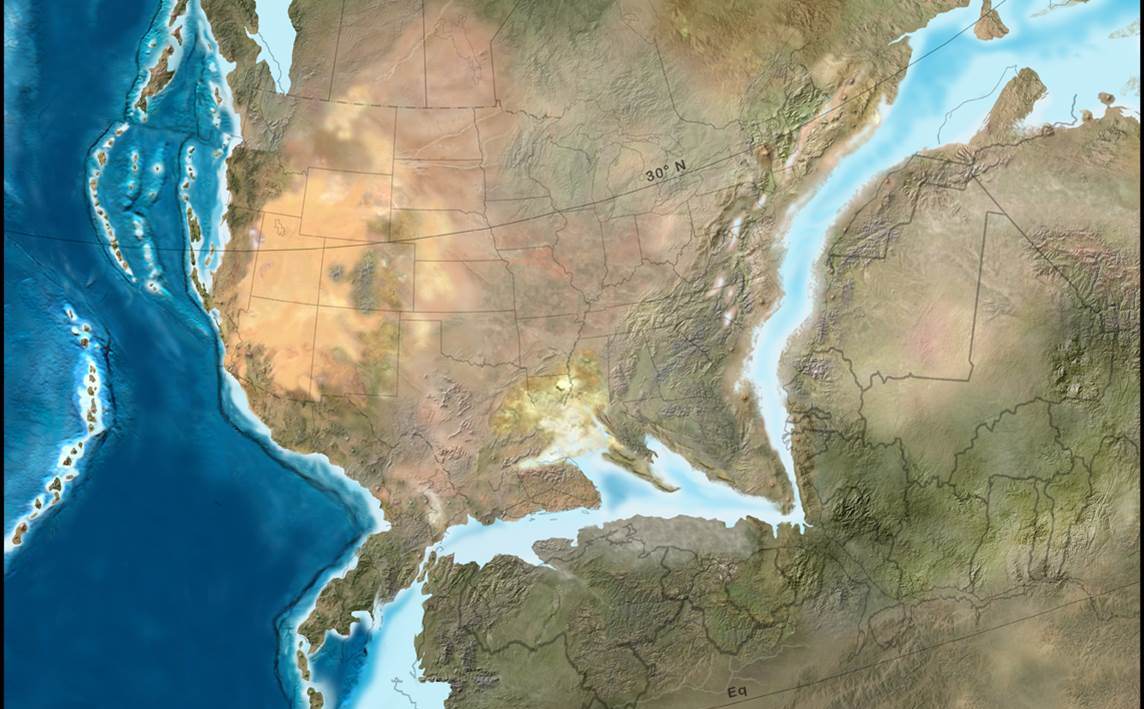 180 mya
Sediment
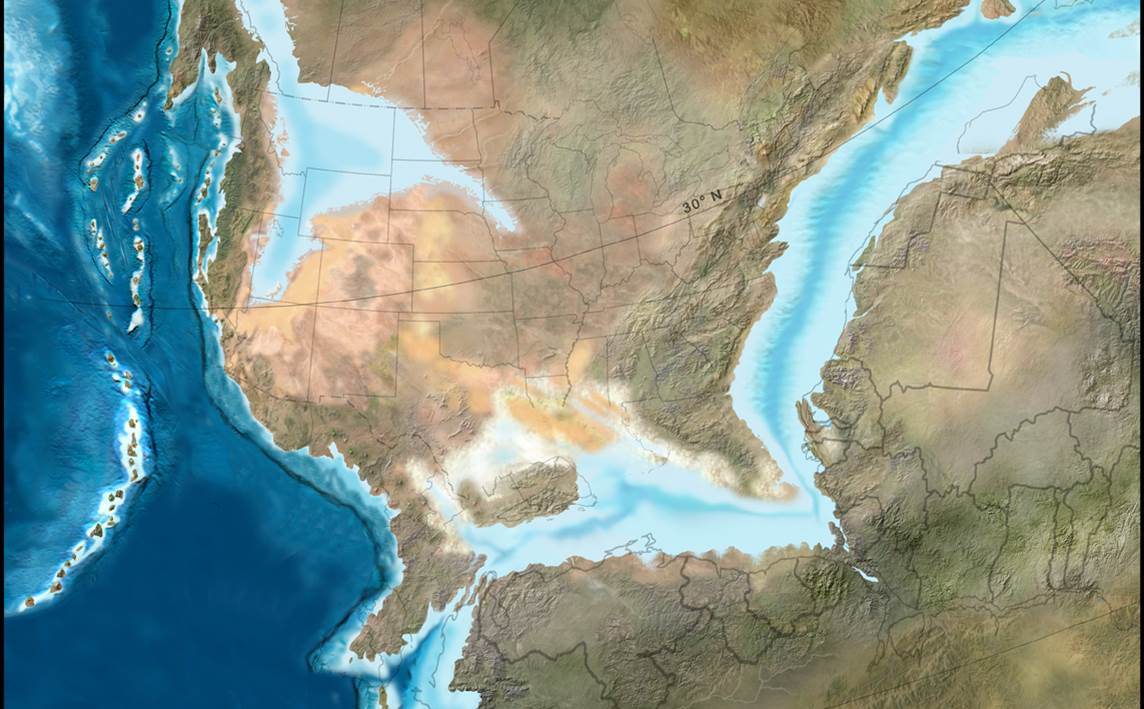 170 mya
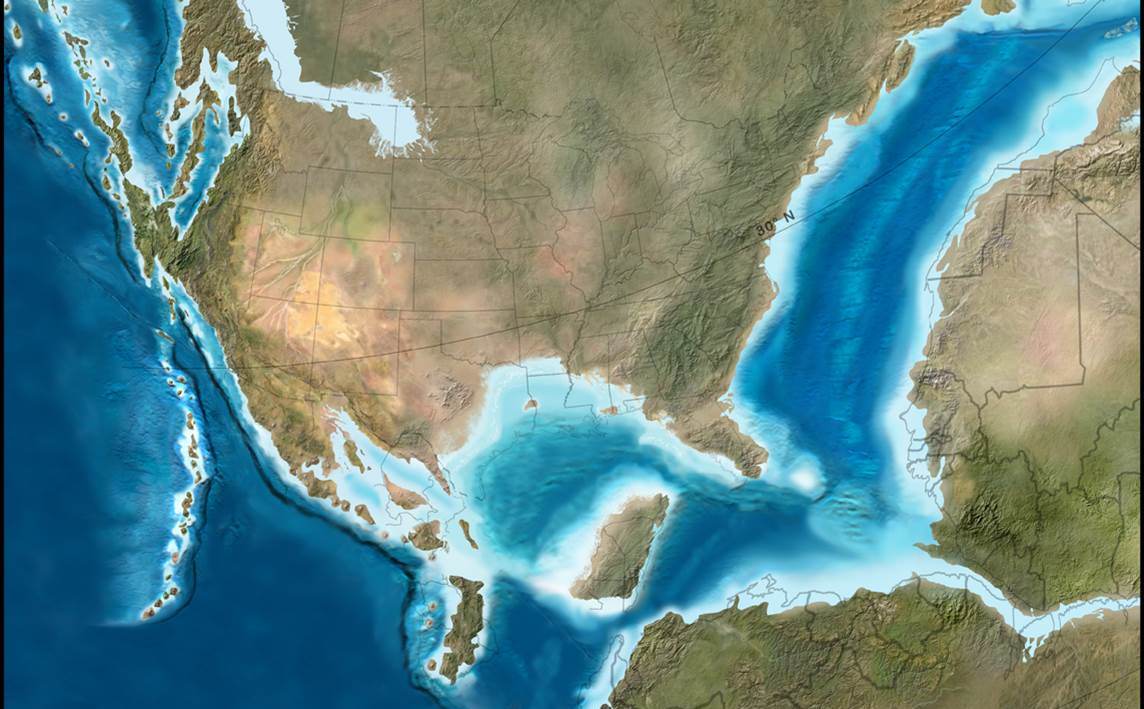 150 mya
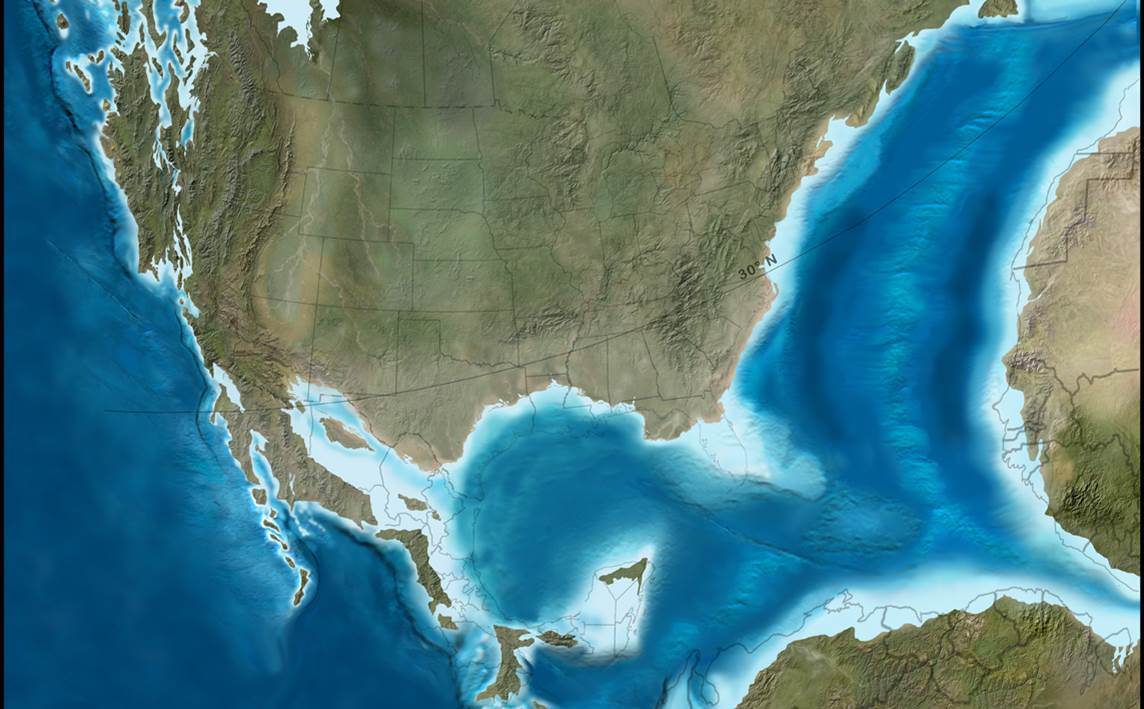 13o mya
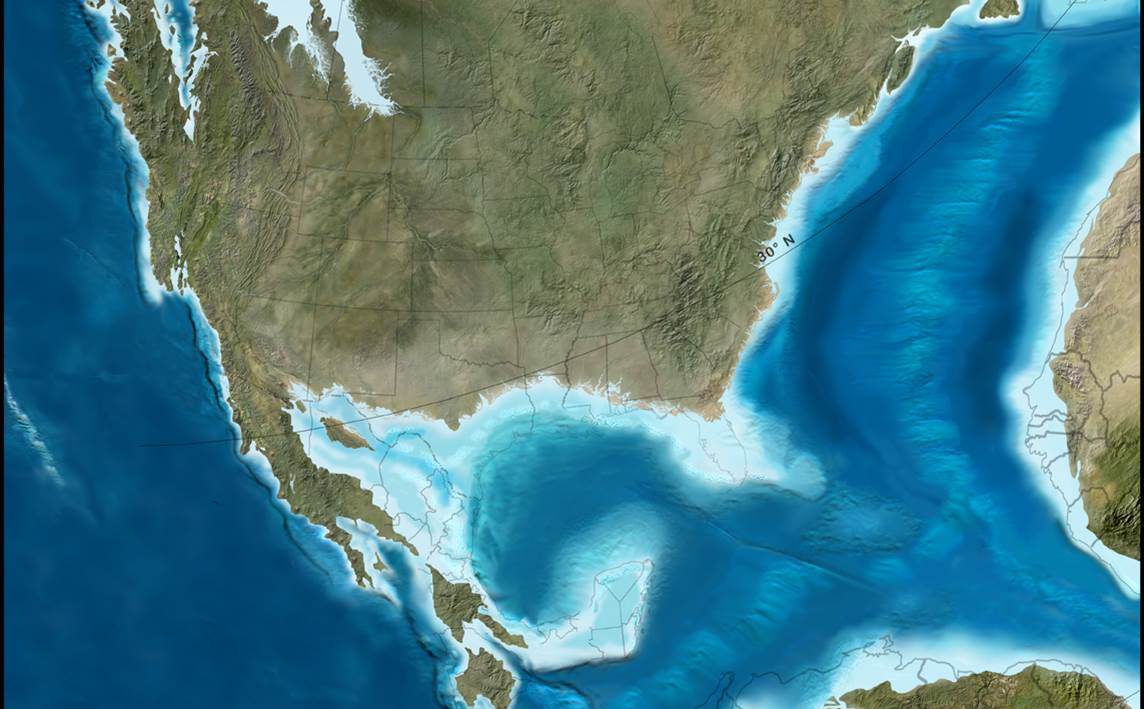 115 mya
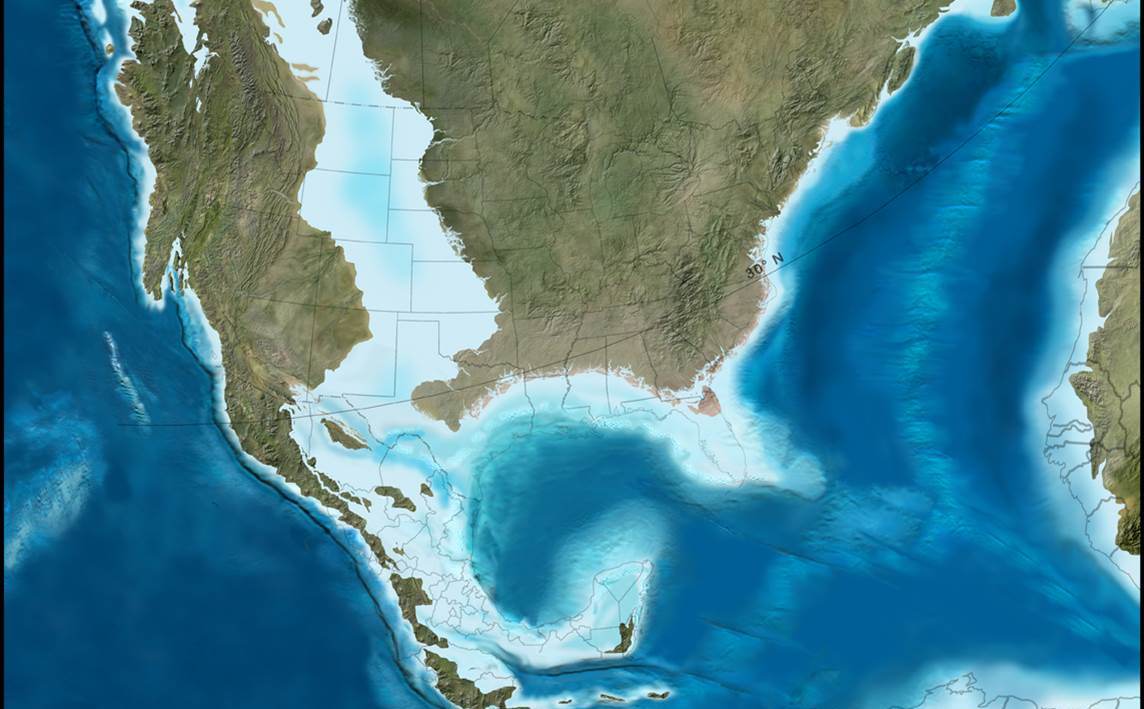 105 mya
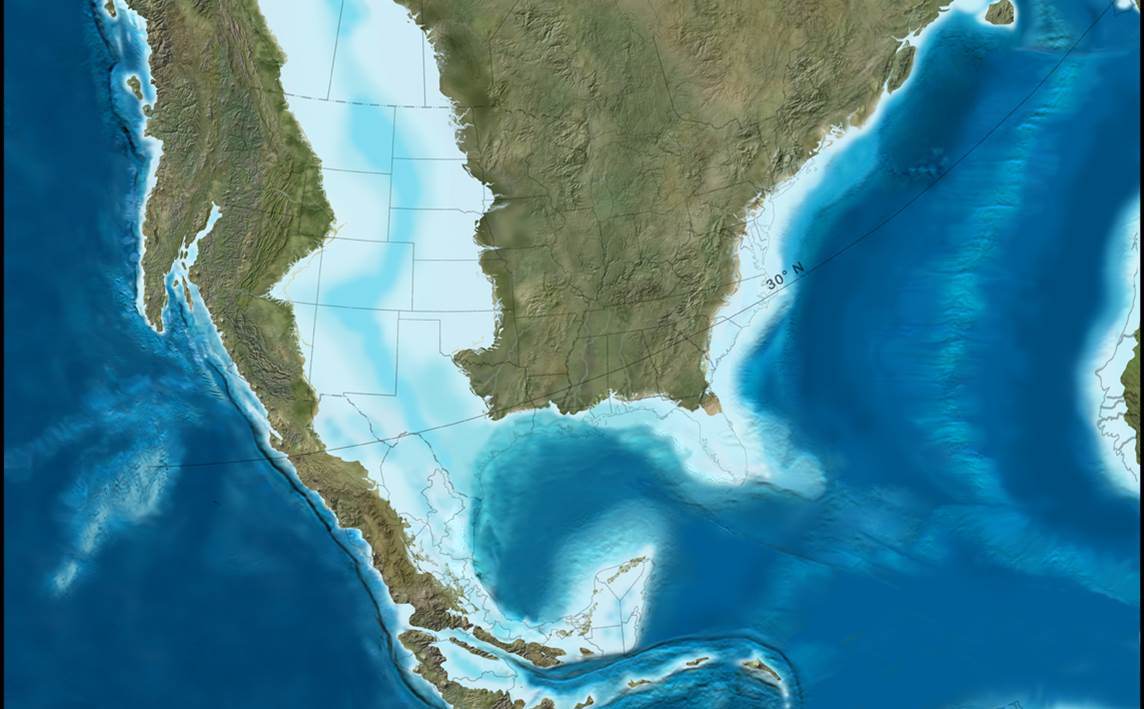 92 mya
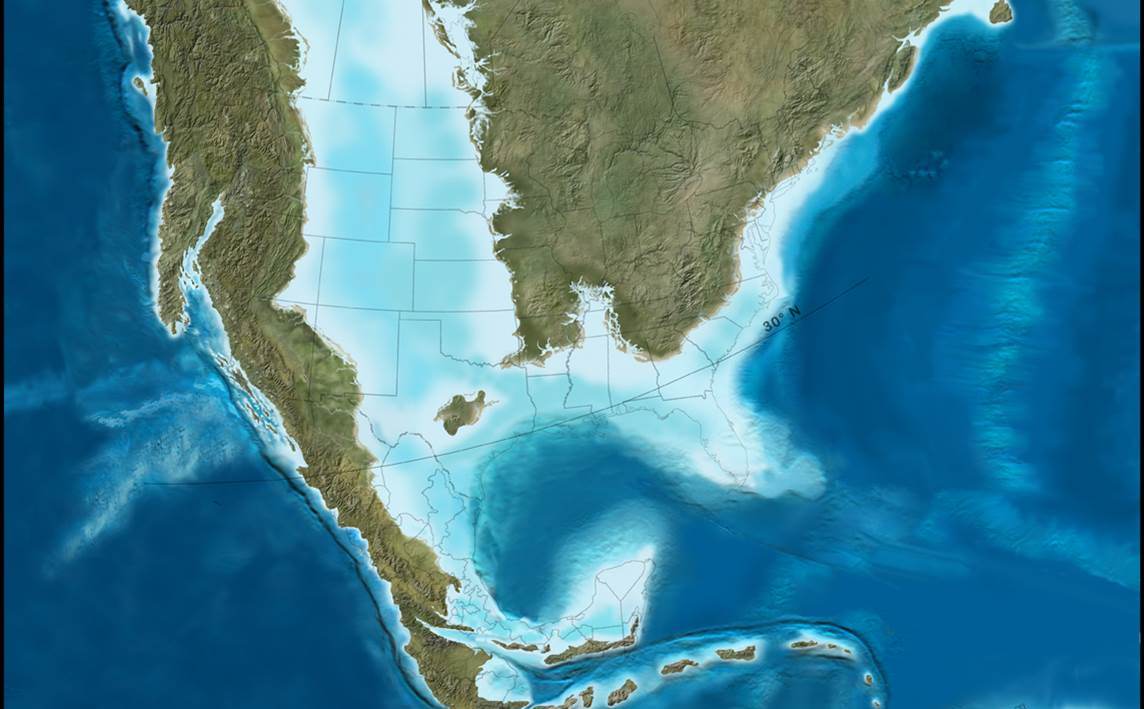 85 mya
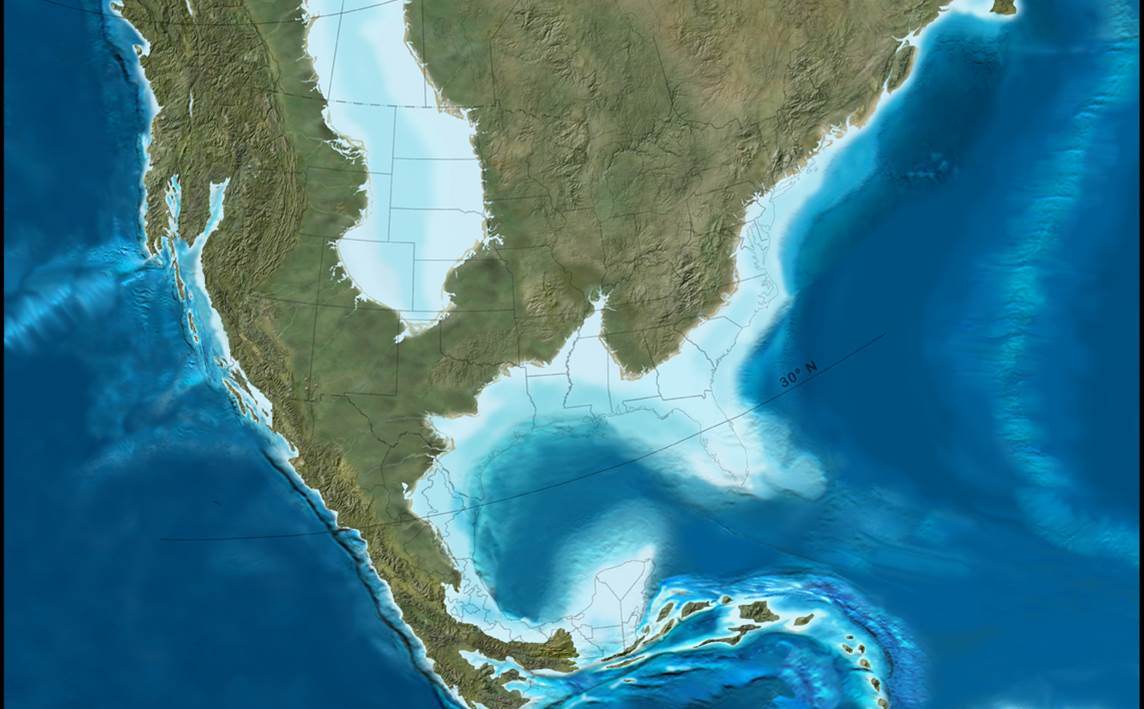 72 mya
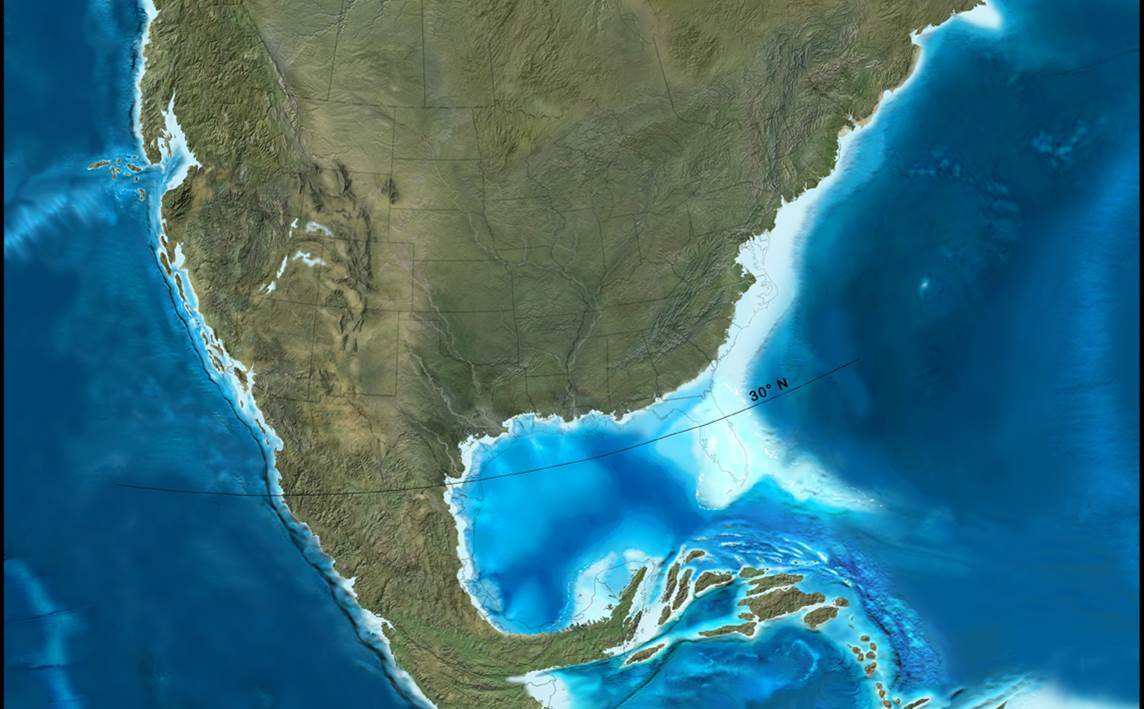 60 mya
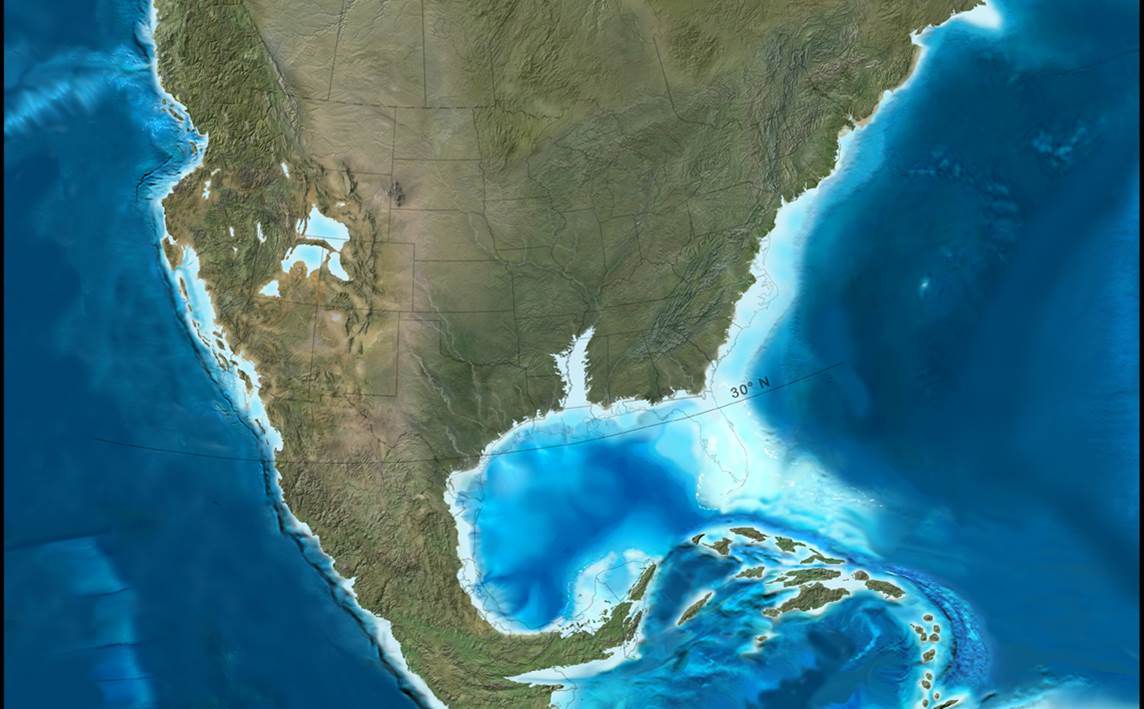 5o mya
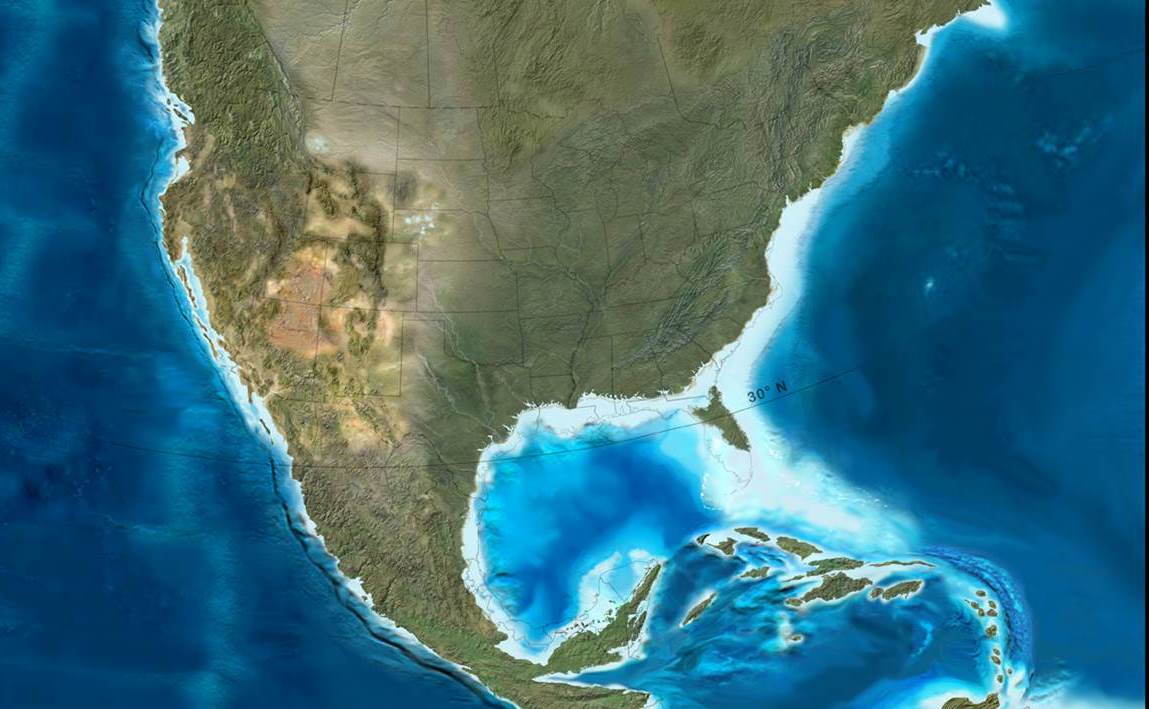 35 mya
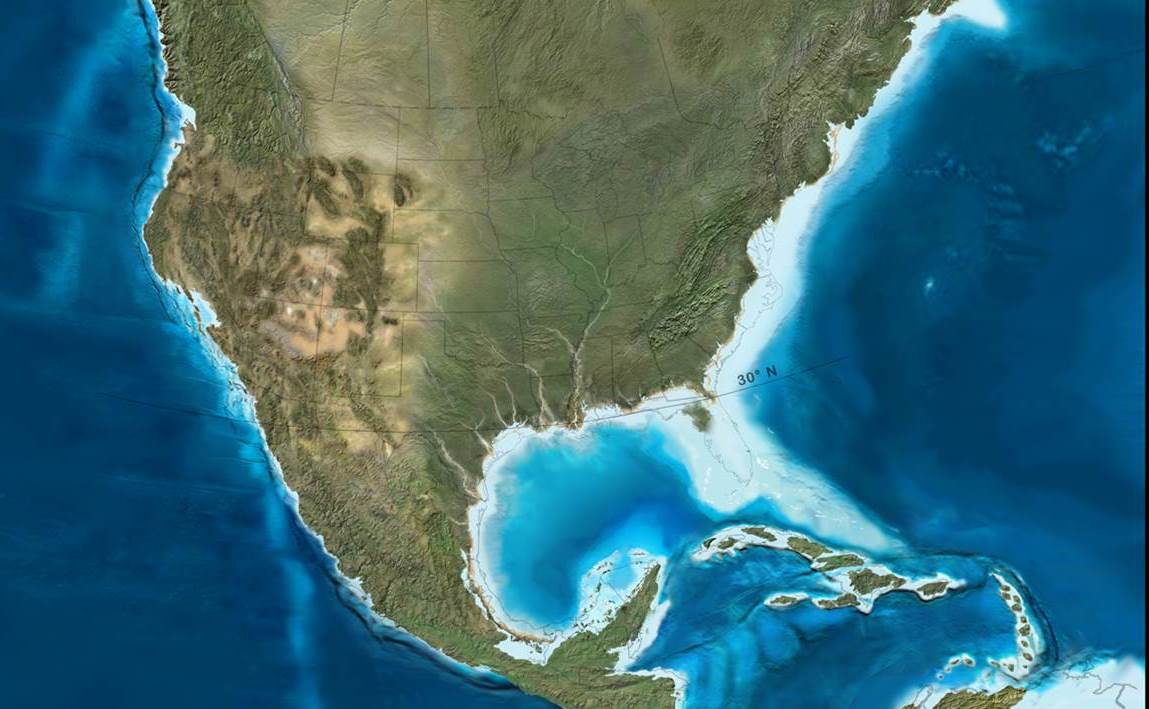 2o mya
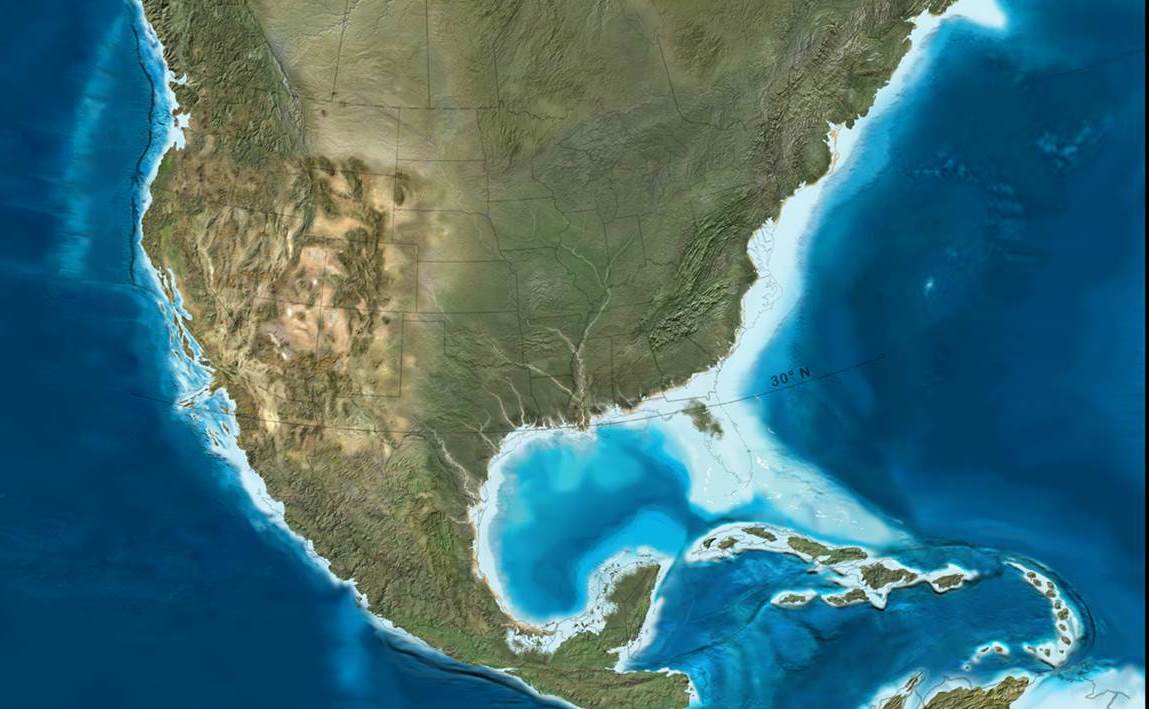 10 mya
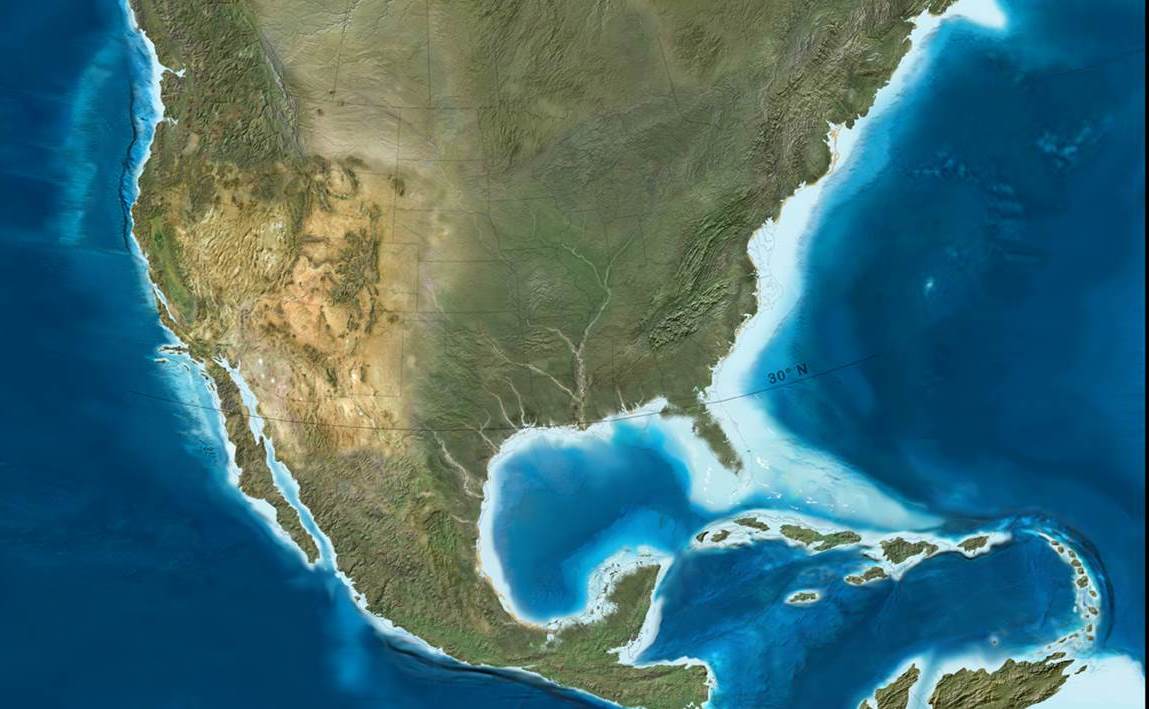 5 mya
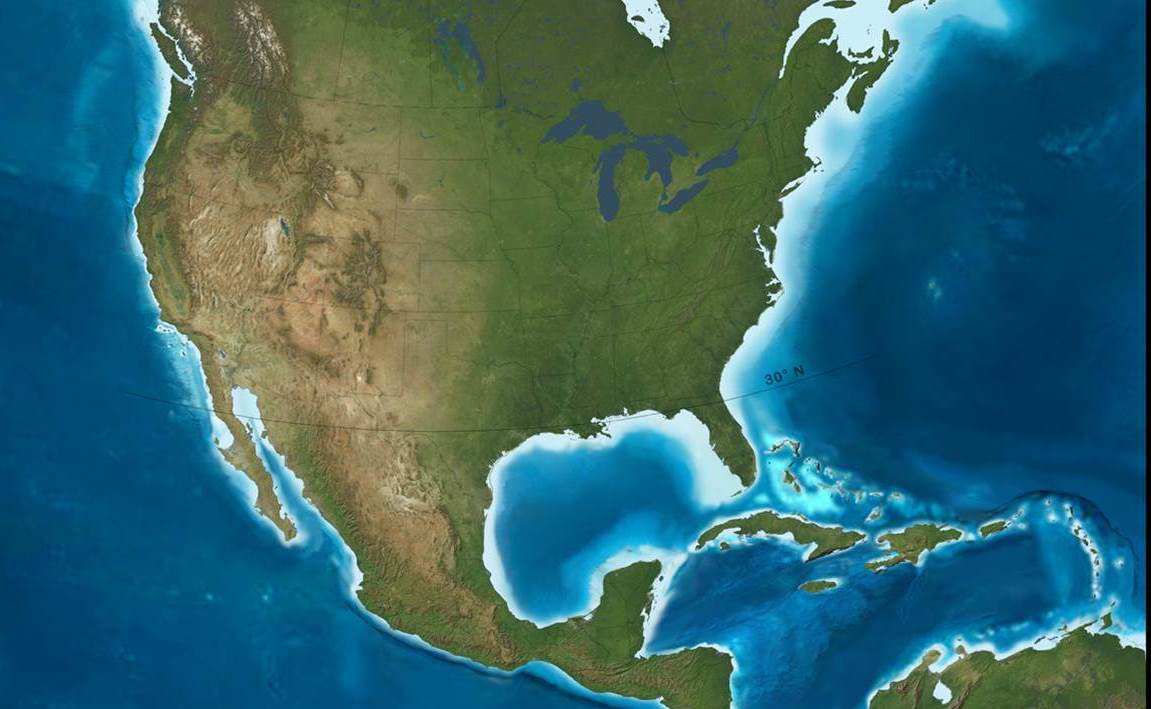 Present
15km
The geologic Delta is the product of 200 million years of sedimentation
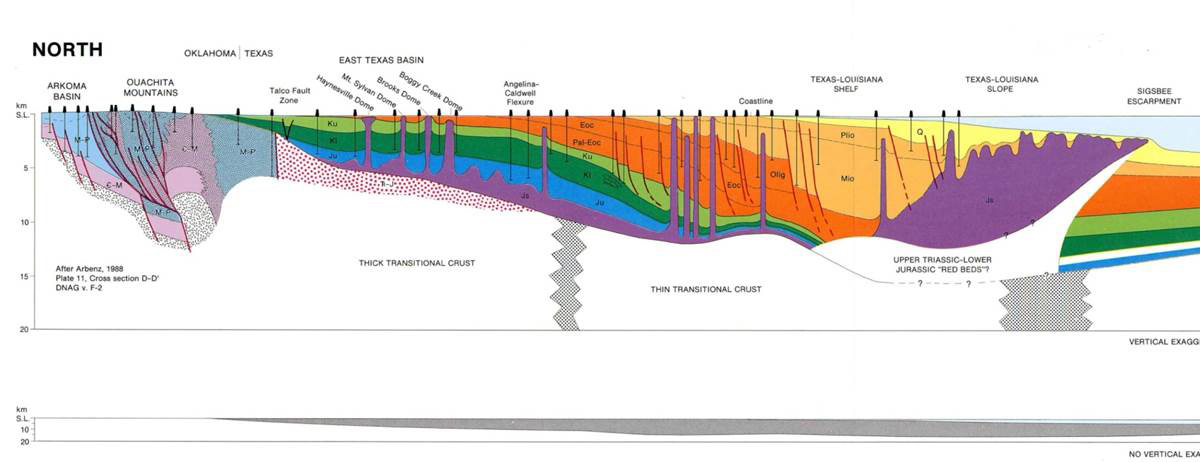 ~60,000 ft thickstack of 10 Grand Canyon sections.
The “Depositional Space Problem” – making room
Sea level rise (range = ~1000 feet)
Salt evacuation due to differential loading.
Bending of the crust and flow of underlying mantle.
The Layman’s Delta is the Intertidal Zone Defined by Current Sea Level. Sea Level, Not Sediment Defines this Delta.
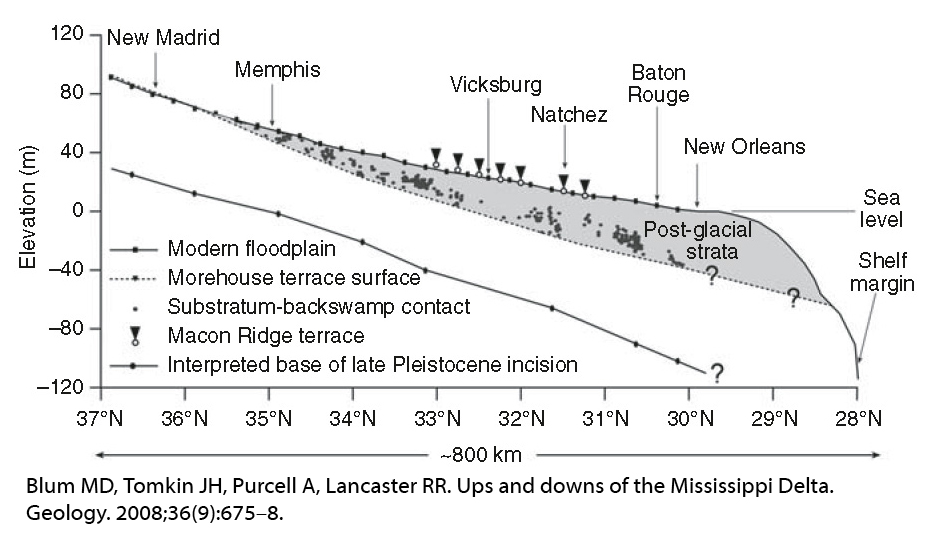 Climate cycles move the coast as sea level rises and falls. This is sea level for the last 1,000,000 years
Rohling, EJ, GL Foster, KM Grant, G Marino, AP Roberts, ME Tamisiea, and F Williams. “Sea-Level and Deep-Sea-Temperature Variability over the Past 5.3 Million Years.” Nature, 2014.
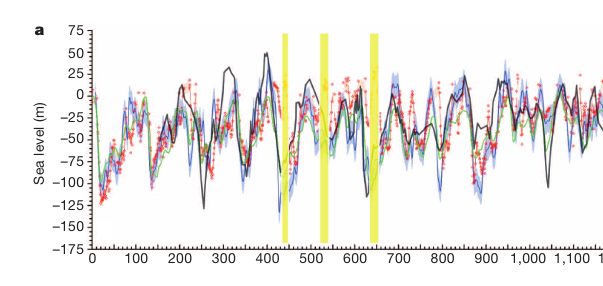 32
When Sea Level is Low, the Delta is Far out in the Gulf at the Continental Shelf
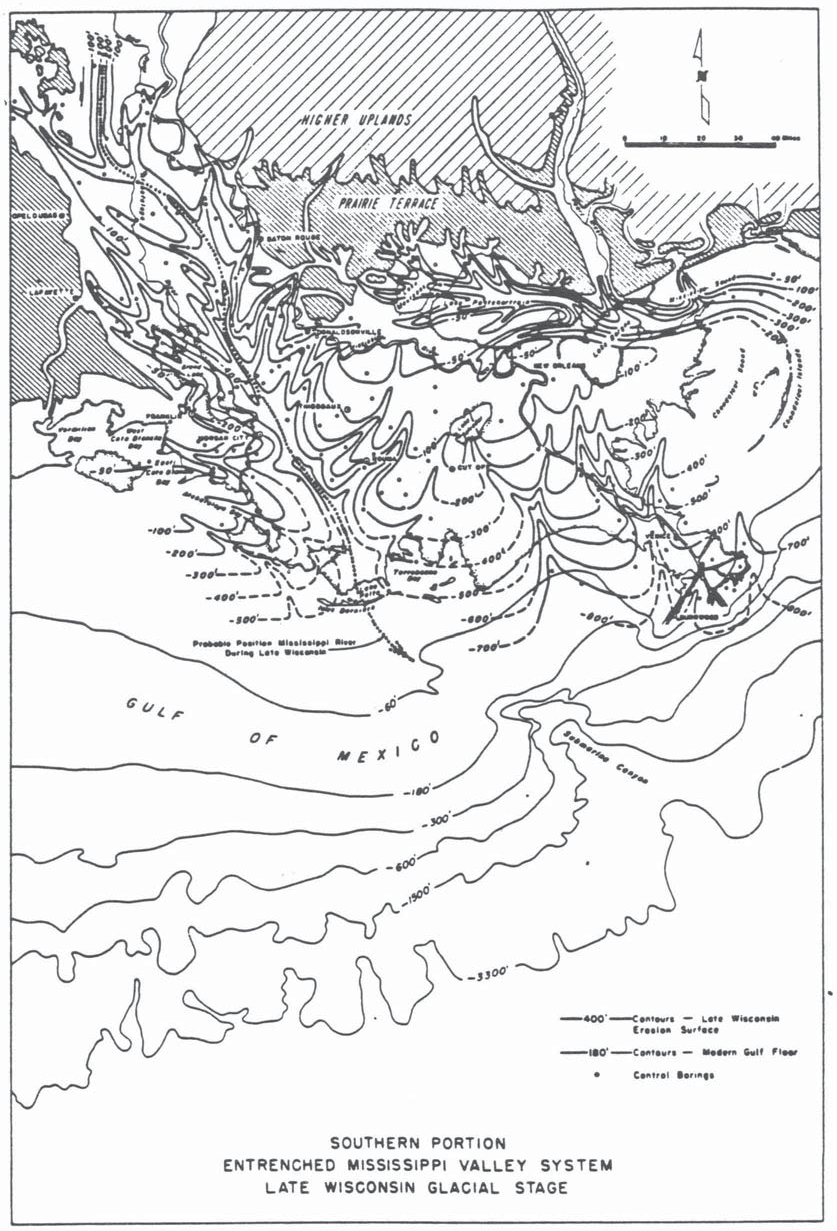 Higher Uplands
Pleistocene erosional surface
Pleistocene Terrace
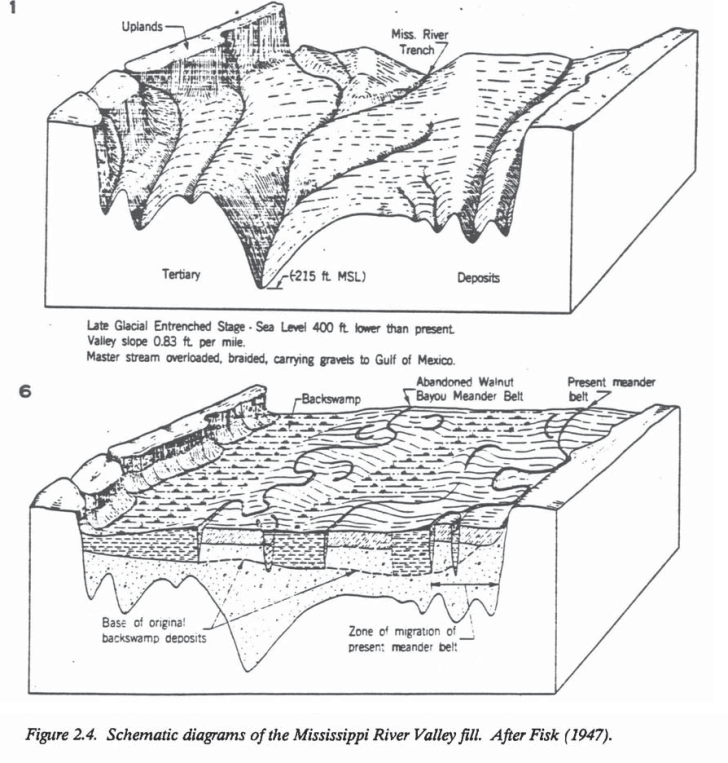 Exposed Shelf
Shelf-edge
Delta
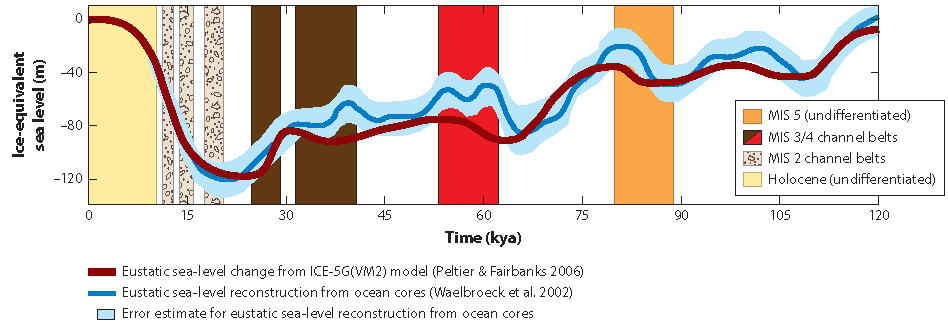 Shoreline
BLUM & ROBERTS, 2011
FISK, 1944
33
As Sea Level Rises, the Coast Migrates Inland
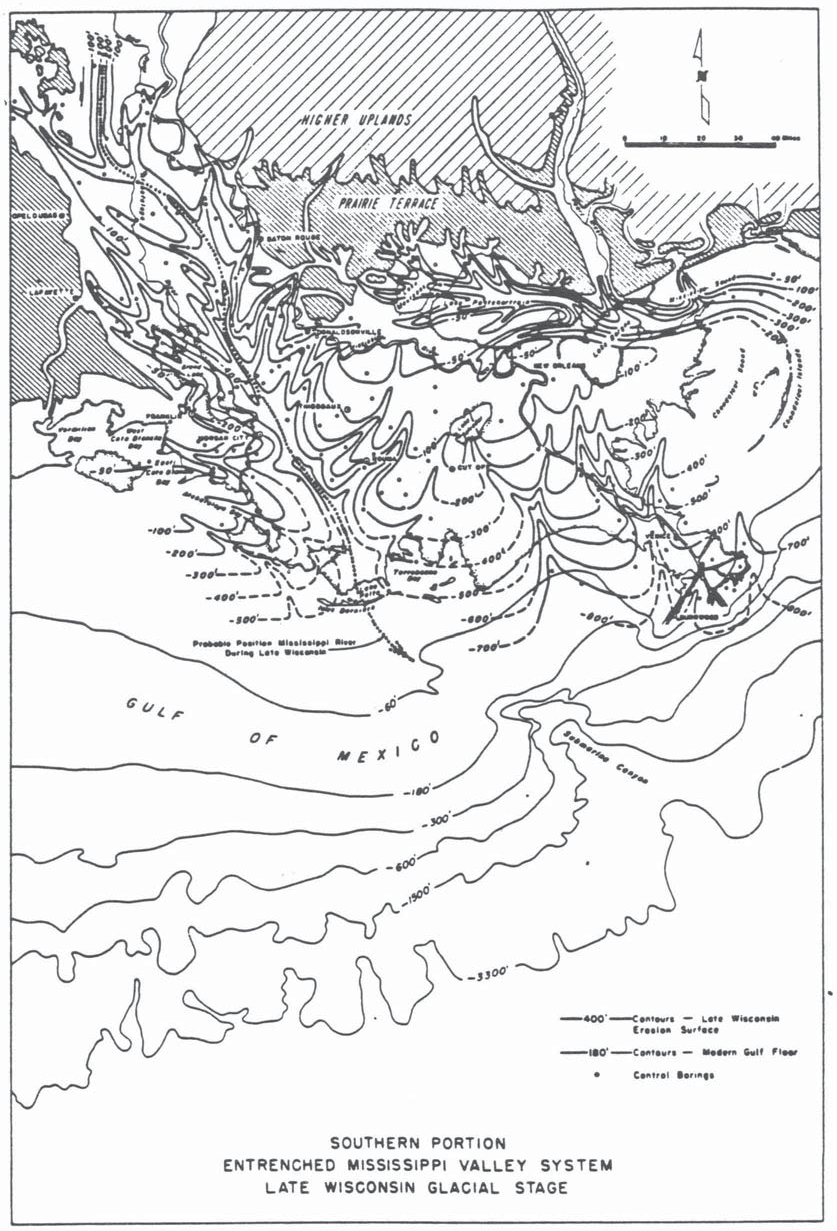 Higher Uplands
Pleistocene Terrace
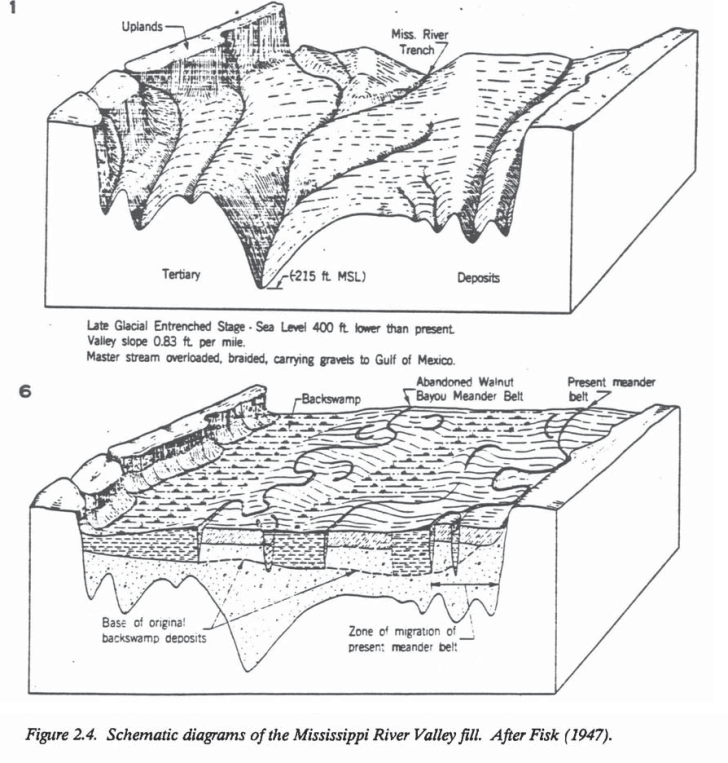 Braided stream aggradation
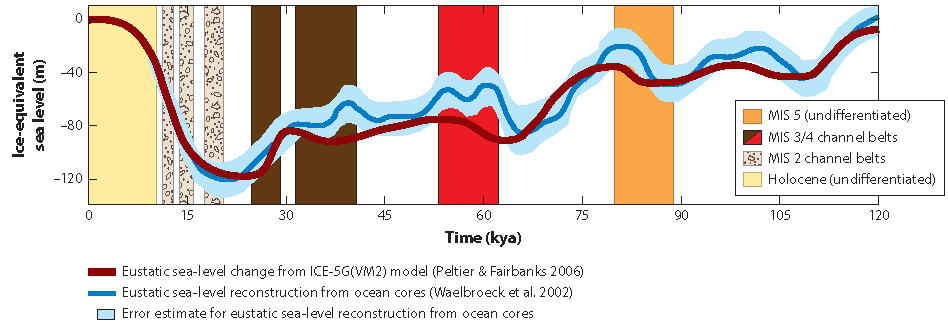 BLUM & ROBERTS, 2011
Holocene delta deposits
FISK, 1944
34
[Speaker Notes: What Happened When the Ice Melts?

The Mississippi becomes a flooding torrent for thousands of years and carries much more sediment than at any other time. 
Despite this mountain of sediment, the coastal edge – what we call the delta – retreats inland.
Lesson for sea level rise from climate change: sea level rise trumps sediment.]
Broad, flat intertidal deltas can only build when sea level is stable.
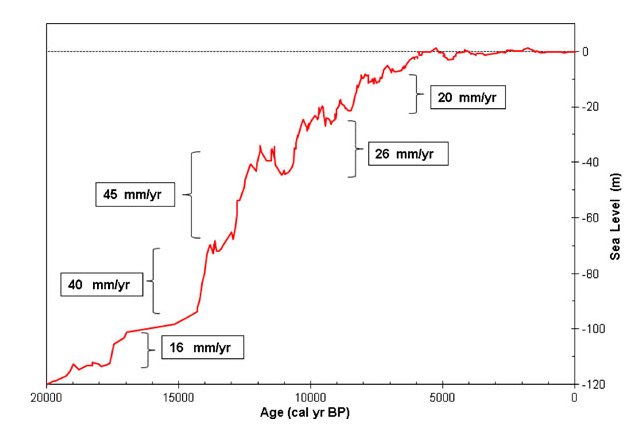 .
35
[Speaker Notes: Donoghue, Joseph F. “Sea Level History of the Northern Gulf of Mexico Coast and Sea Level Rise Scenarios for the near Future.” Climatic Change 107, no. 1–2 (2011): 17–33]
The Mississippi River Builds its Delta by Meandering
When the river channel clogs with sediment, the river finds a new path.
All of the paths are contained within the zone created by the weak spot (the red line) in the crust that allows subsidence.
36
Upland Meanders
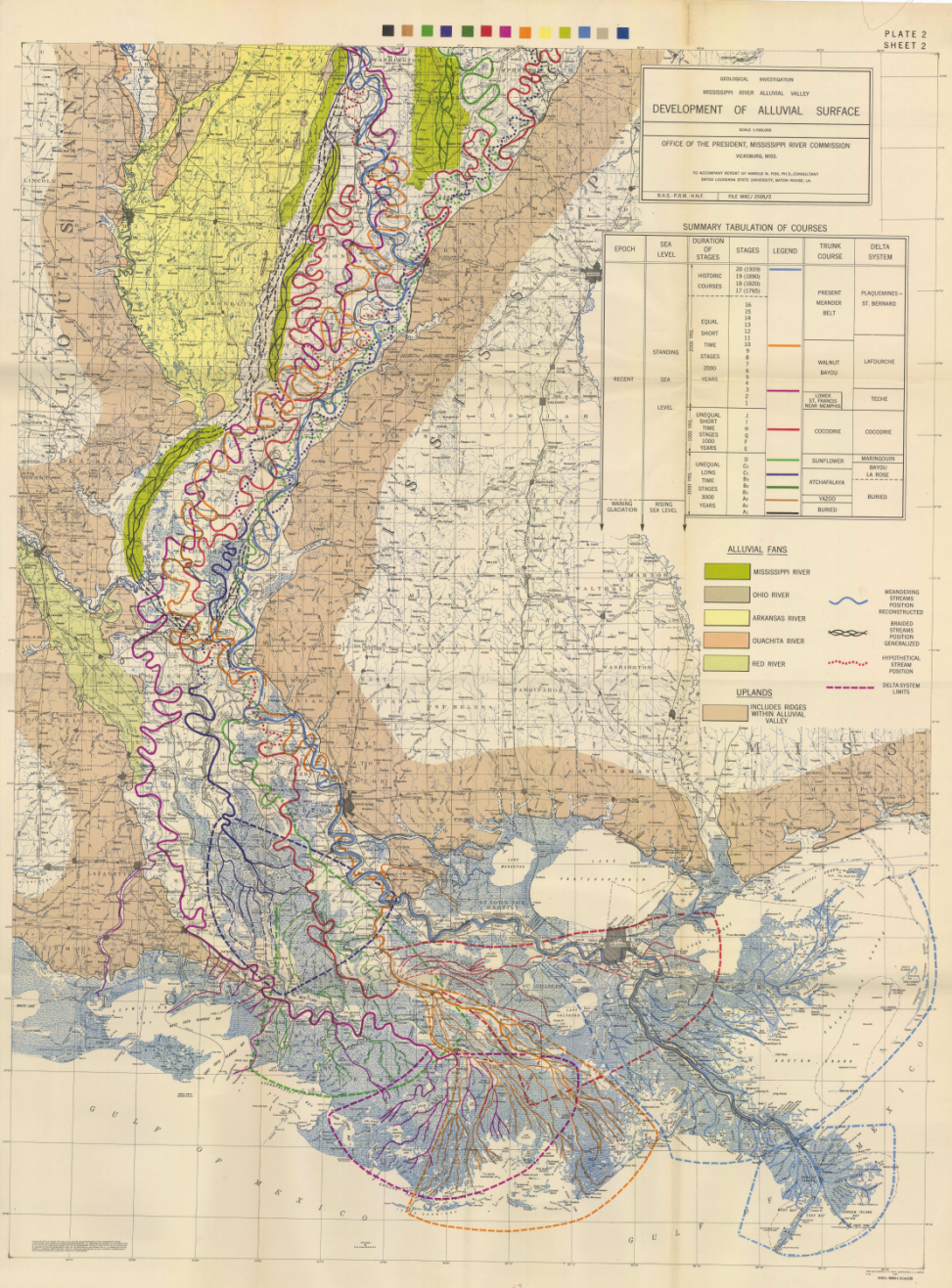 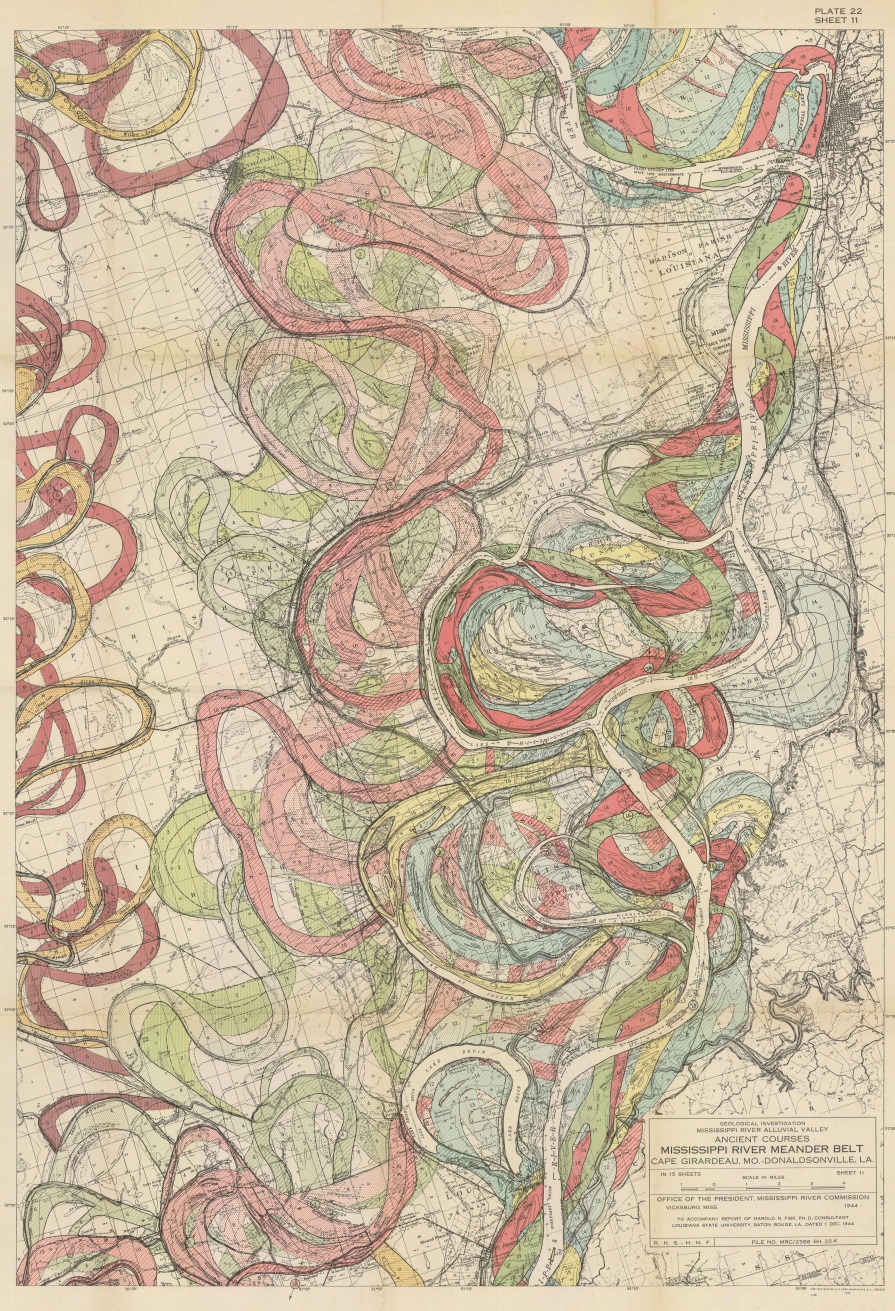 37
[Speaker Notes: Geological Investigation of the Alluvial Valley of the Lower Mississippi River,
Report to the Mississippi River Commission,
Fisk, H.N,, 1944,]
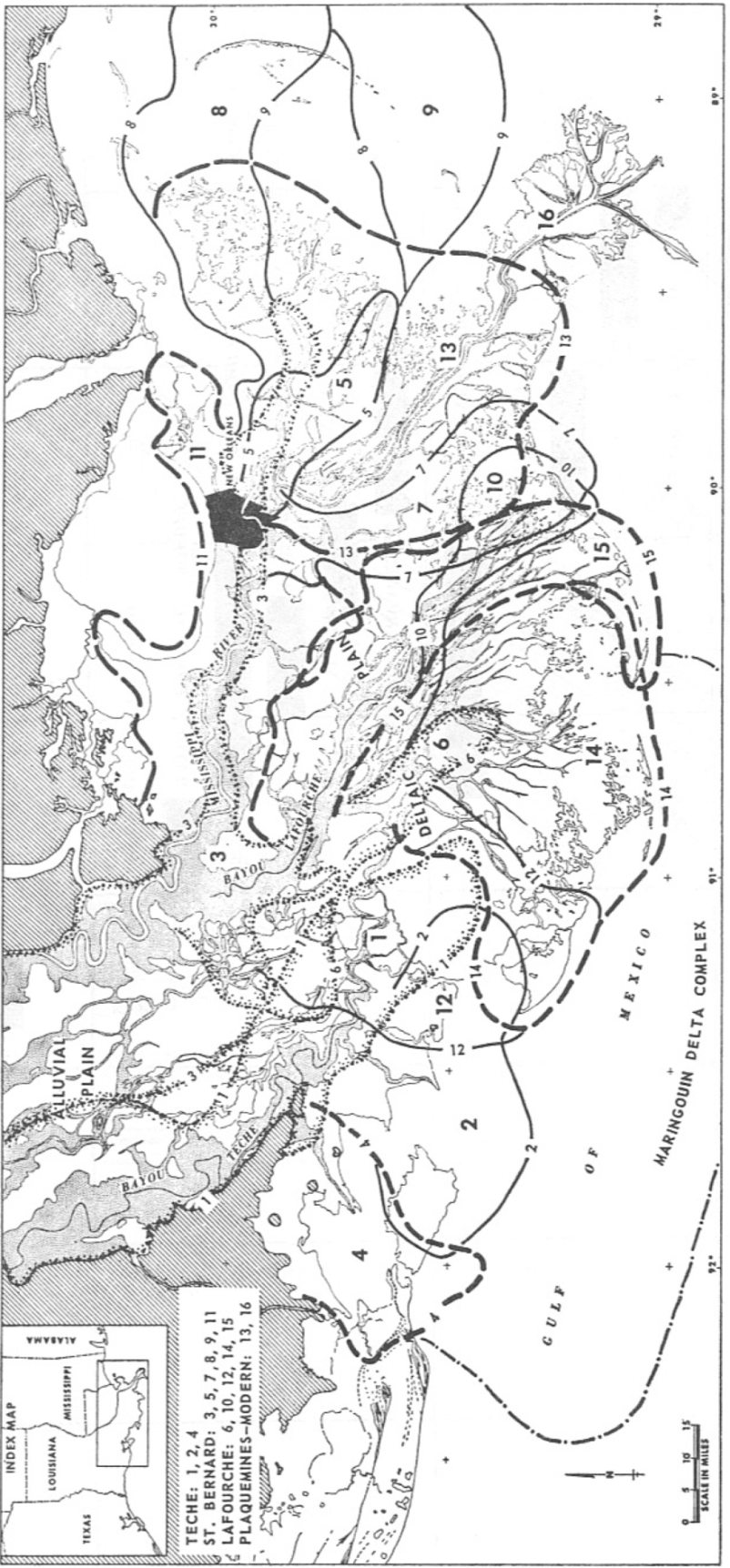 Meanders at the Coast Create Delta Lobes
38
[Speaker Notes: Recent Deltatic Deposits of the Mississippi River: 
Their development and chronology – David E. Frazier, 1967]
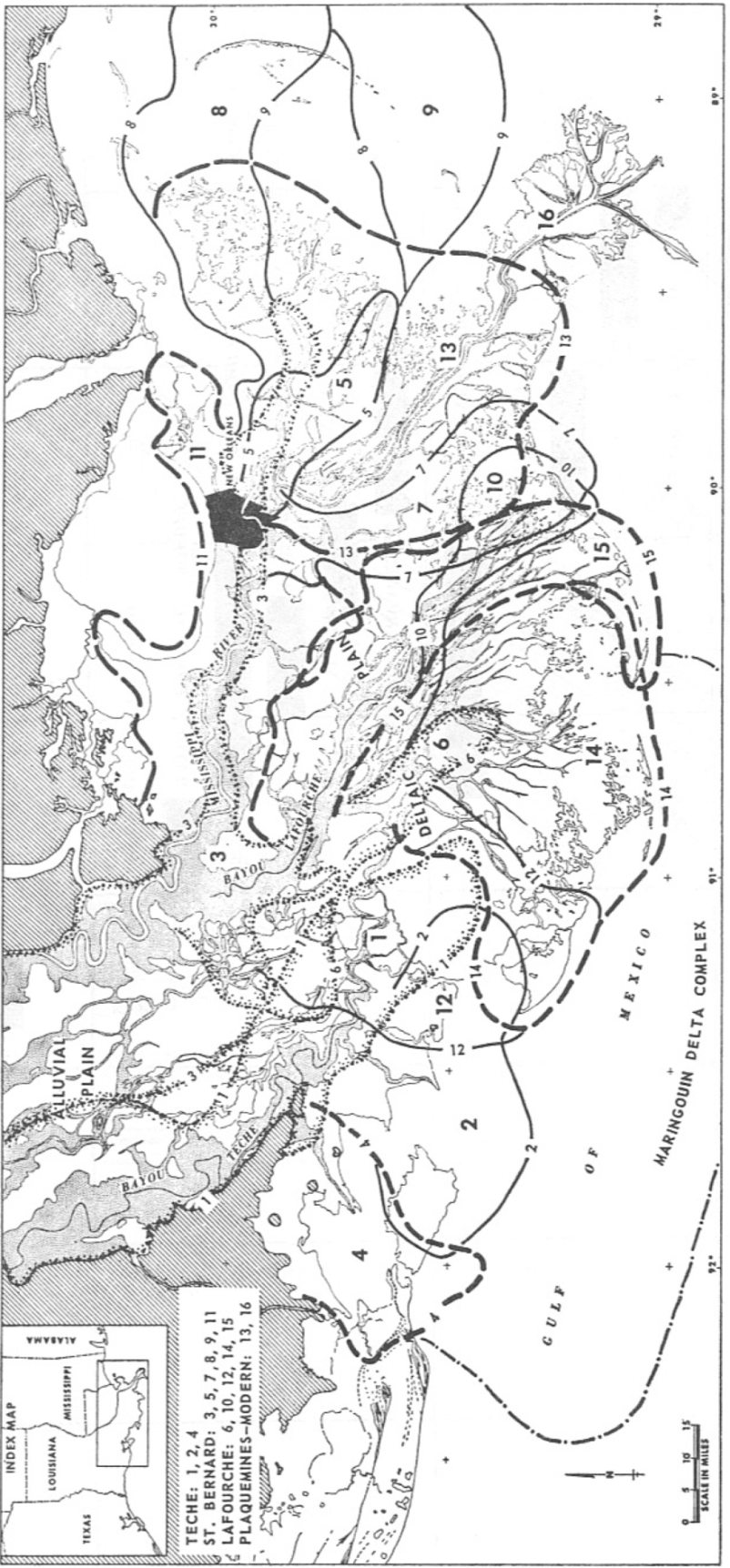 Subsidence is constant. Abandoned lobes sink below the water and new lobes can overlap them.
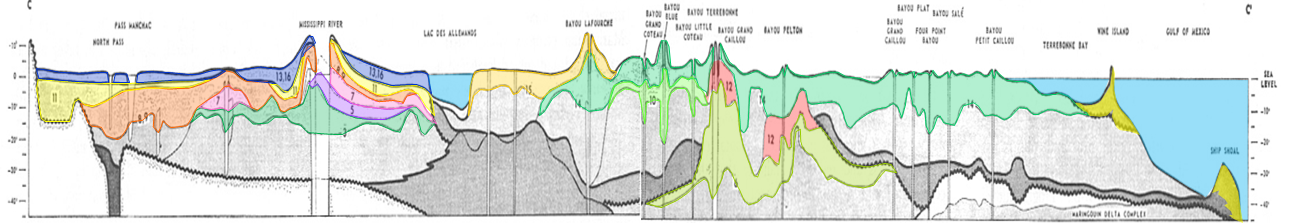 39
15km
The Delta Lobe Cycle Repeats for Each Glacial Cycle, Building a Complex Stack
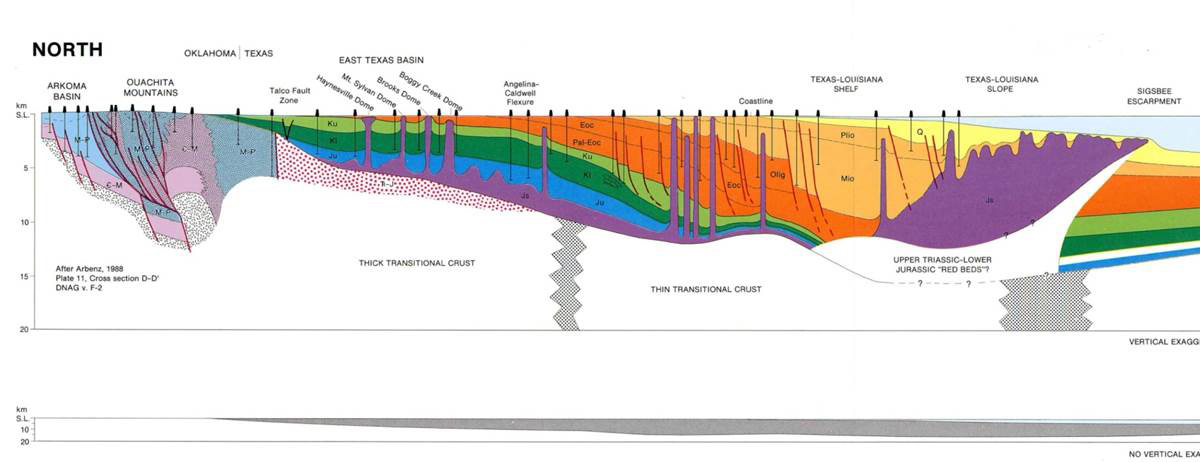 Each buried lobe represents millions of tons of organic matter that can form oil. Receding seas leave salt, which forms salt domes.
The stack breaks into fault lines, which trap the oil and gas.
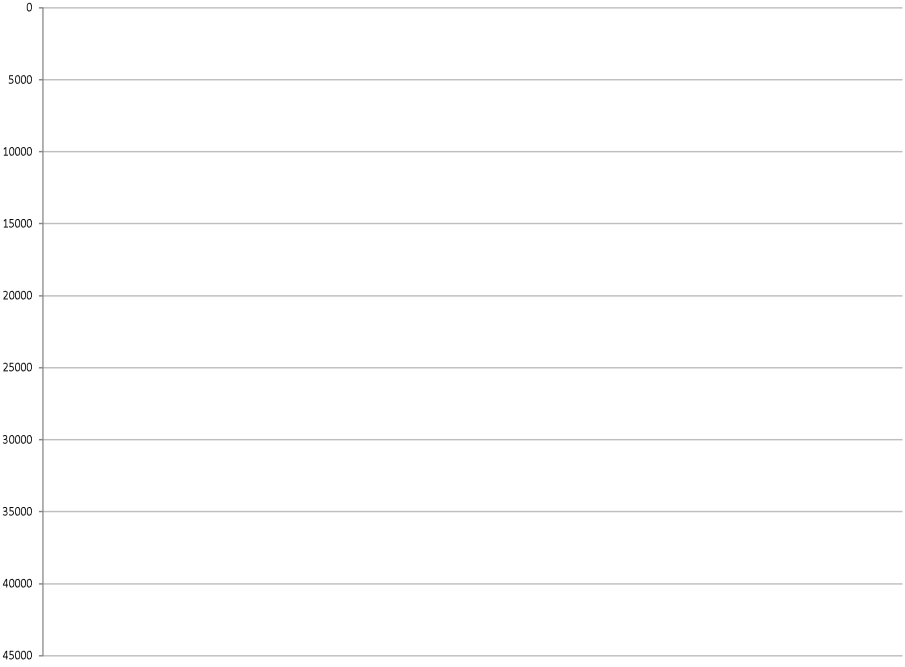 S
N
Pliocene & Pleistocene
Upper Miocene
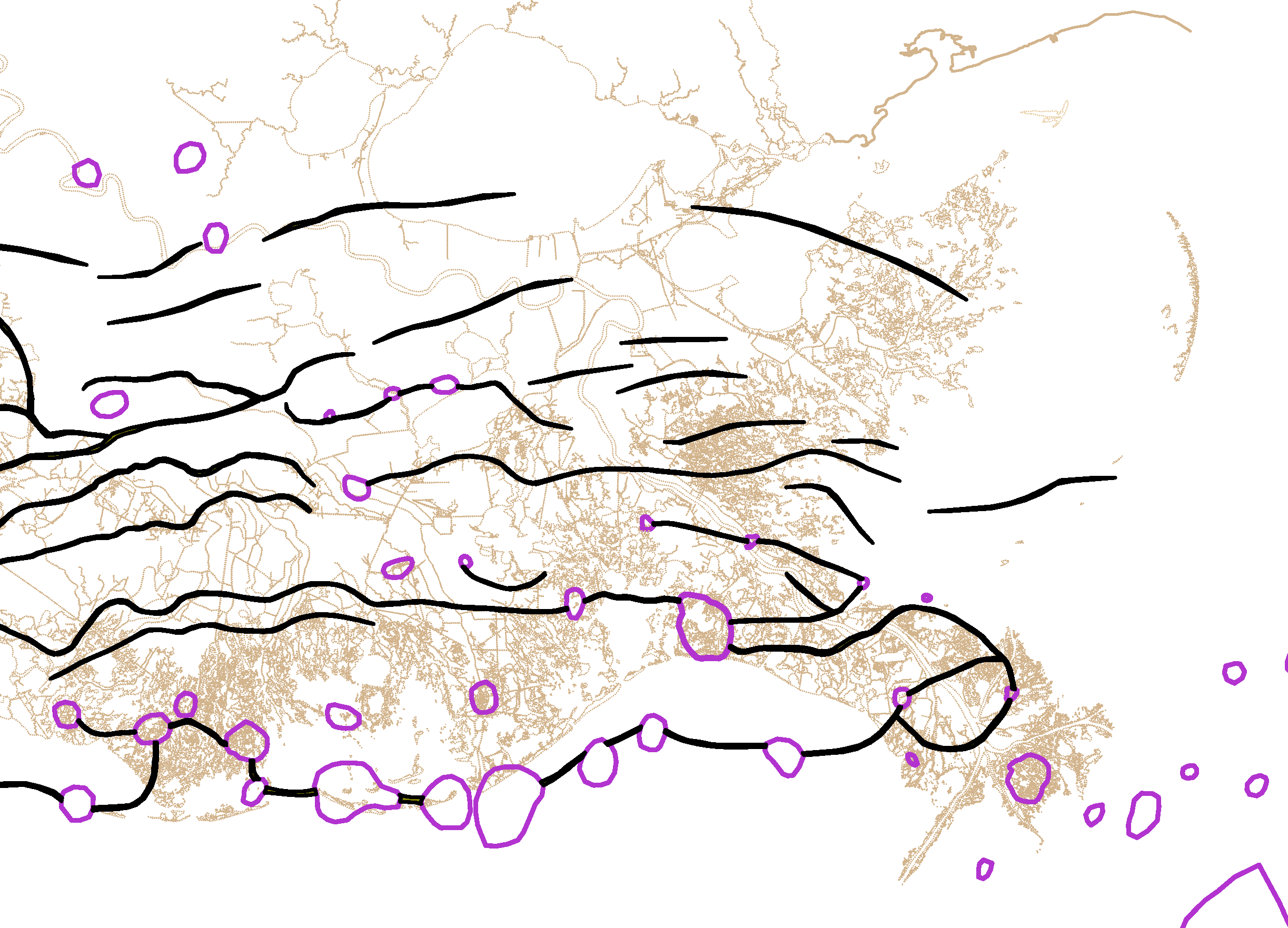 Pre-Miocene Tertiary
Middle Miocene
Lafitte Fault
Magnolia Fault
Miocene Deltas
Lake Hatch Fault
Empire Fault
Golden Meadow Fault
Bastian Bay Fault
West Bay Fault
West Delta Fault
Line of Cross Section
The delta is riddled with wells which cluster on the faults.
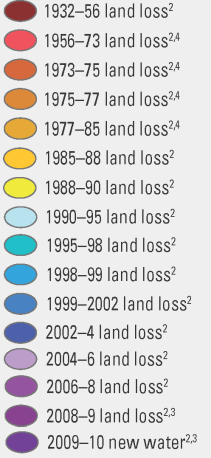 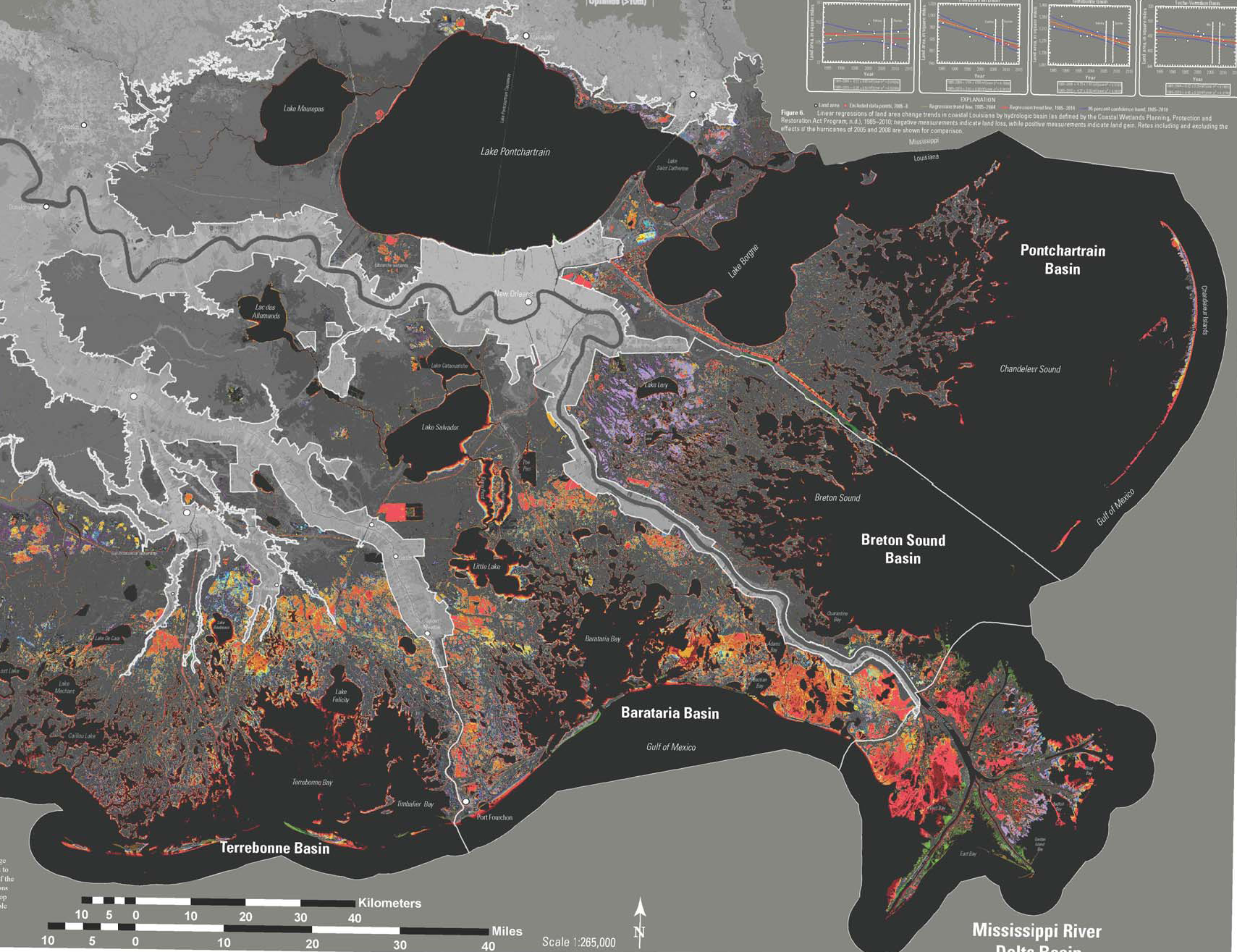 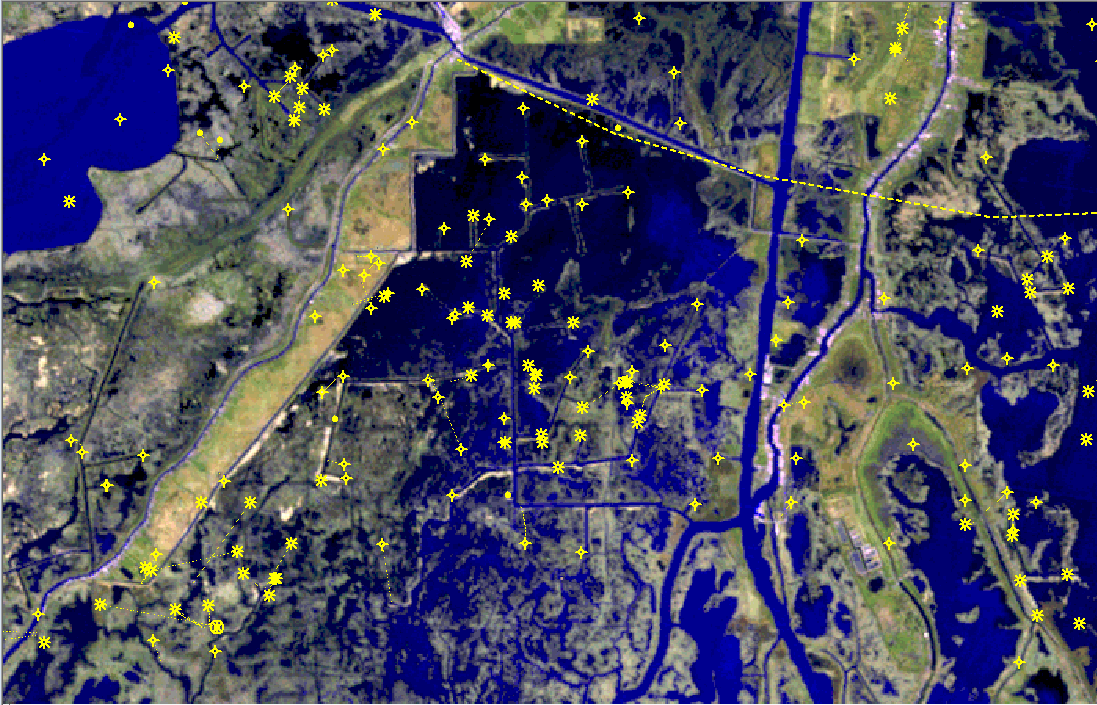 X
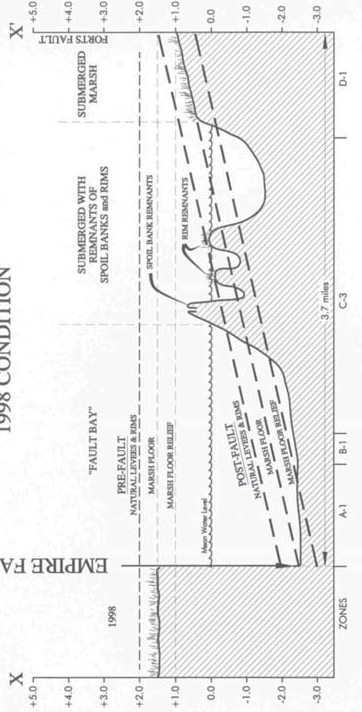 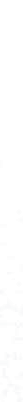 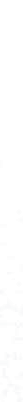 X
X’
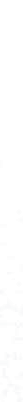 Fault Scarp
X’
GAGLIANO, et.al., 2003
The cross section shows how the downthrown block of a fault causes hot spots of wetland loss.
Page 51
[Speaker Notes: This slide uses a generic cross section to illustrate the process by which the activity of these major faults rotates the surface of the marsh, changing its slope, and creating a fault scarp that defines the sharp northern boundary.  The sloping marsh surface changes the hydrologic regime and allows for water to encroach and submerge the area.  The cross section is derived from a specific example documented by Gagliano, et.al., which will be discussed later.
Gagliano, S.M., et.al., 2003, Neo‐tectonic framework of southeast Louisiana and applications to coastal
Restoration, Trans. G.C.A.G.S., v. 53, p. 262‐272]
Animation of Marsh Loss Due to Faulting (Oil Wells?)
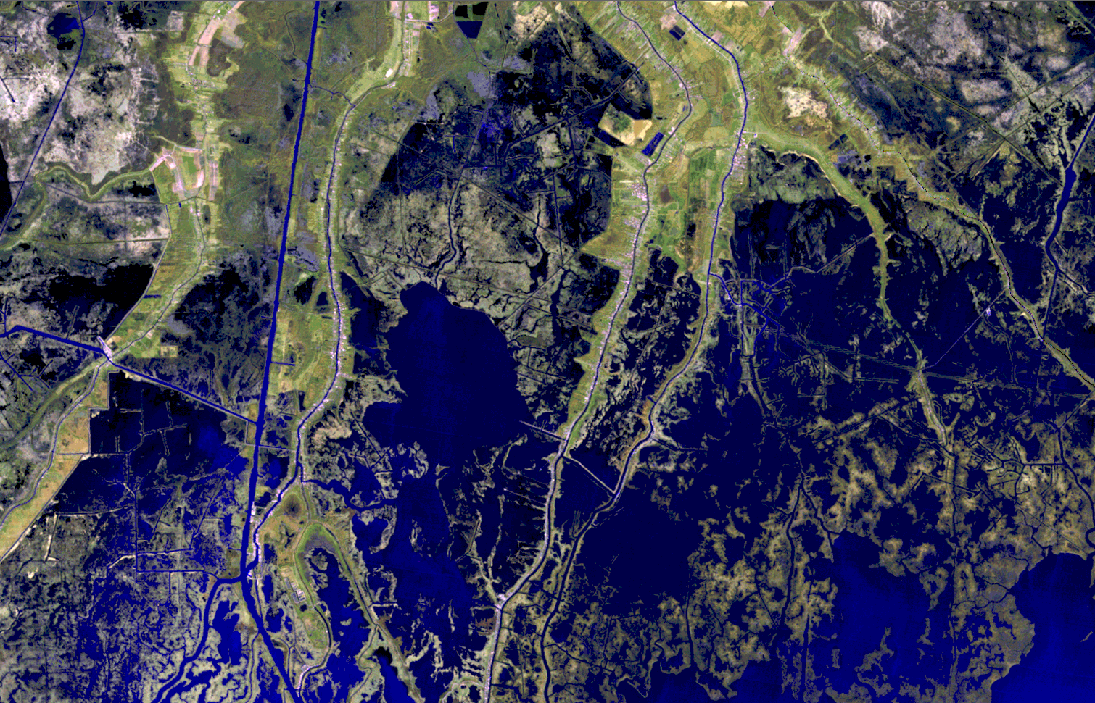 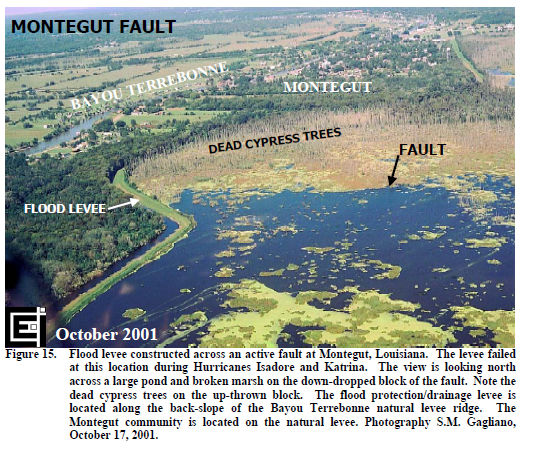 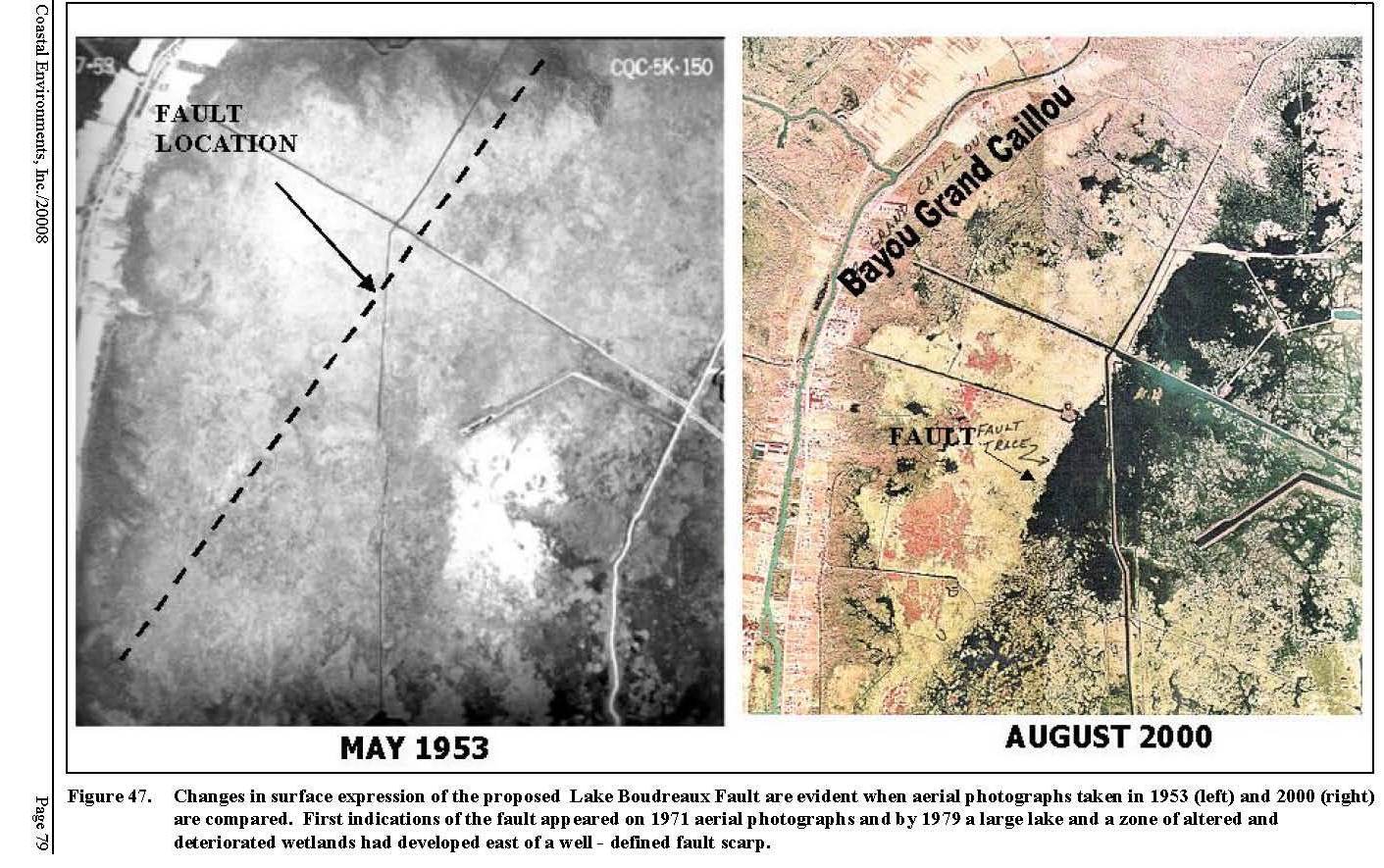 GAGLIANO, et.al., 2003
44
[Speaker Notes: Gagliano examined these same fault systems in his 2003 study.  He showed that the altered hydrology is actually due to a rotation of the marsh surface by the movement of the faults.  Instead of the commonly stated model of the canals opening up the interior marshes to saltwater intrusion, it is actually the slope of the marsh surface that allows the saltwater to flow into the subsided areas.  The juxtaposition of the low areas holding more saline water is what killed the cypress trees.  Gagliano also shows in comparative photographs that the area of continuous unbroken marsh in 1953 is bisected by the fault and only the downthrown side is converted to open water.]
The Evolution of the Modern Delta in Human Terms
Watch the delta lobe east of New Orleans (St. Bernard) wax and wane before there is a single levee built.
45
5,500 
years before present
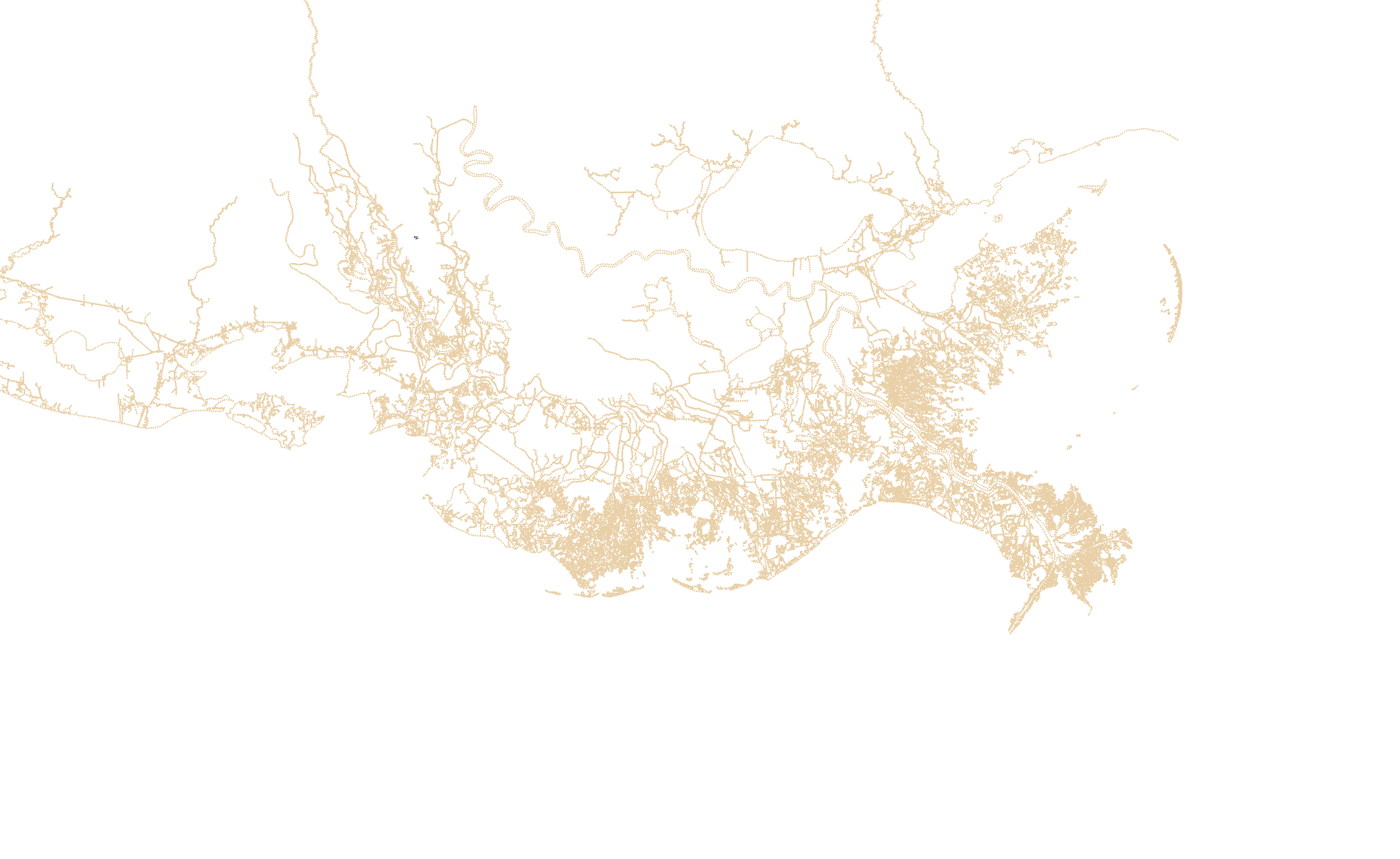 1
Thousand Years Before Present
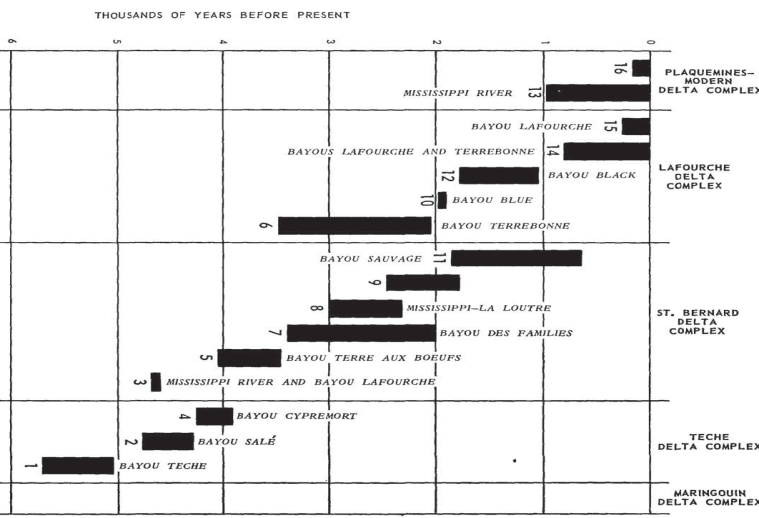 6
5
4
3
2
1
0
46
4,500 
years before present
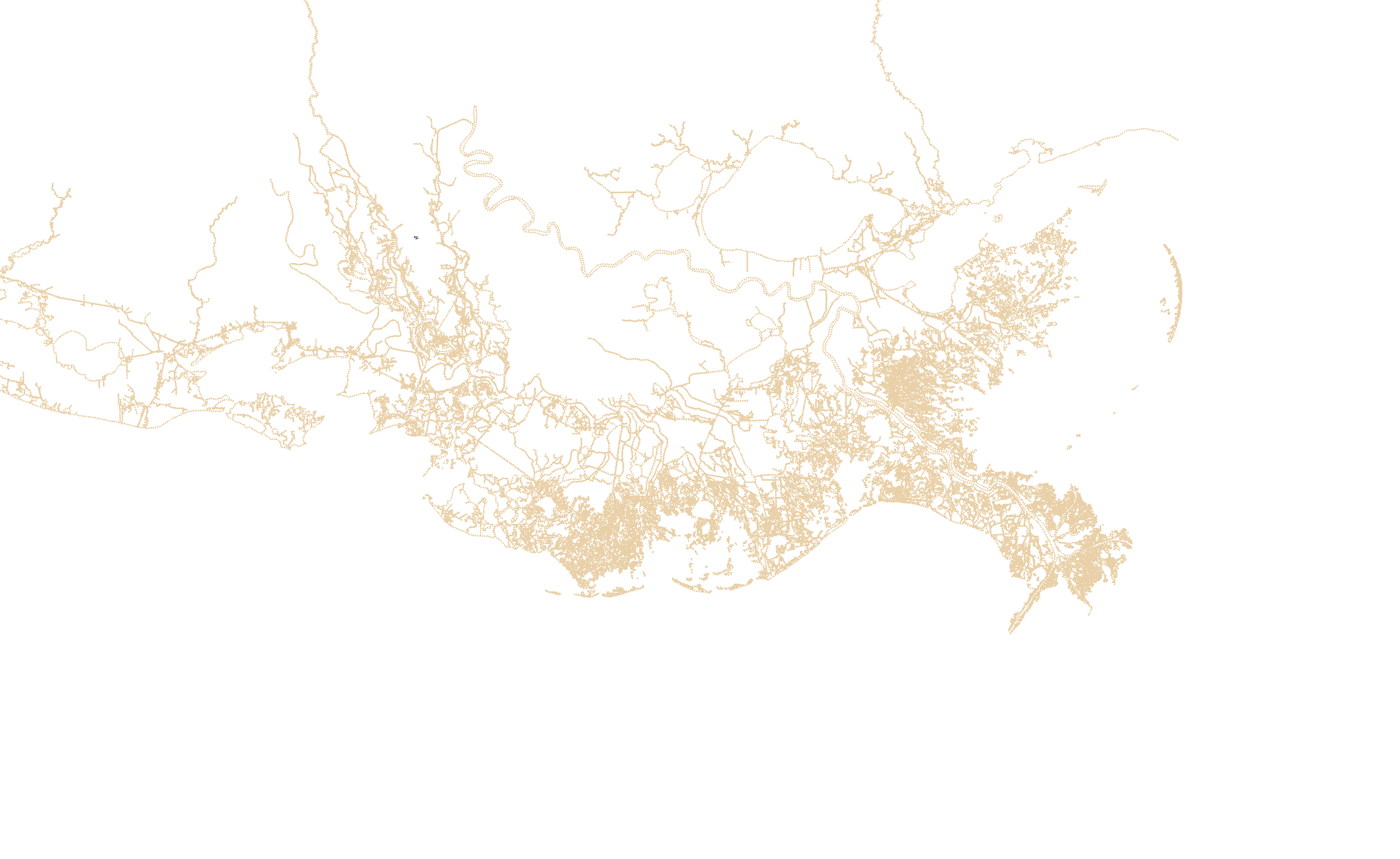 3
2
Thousand Years Before Present
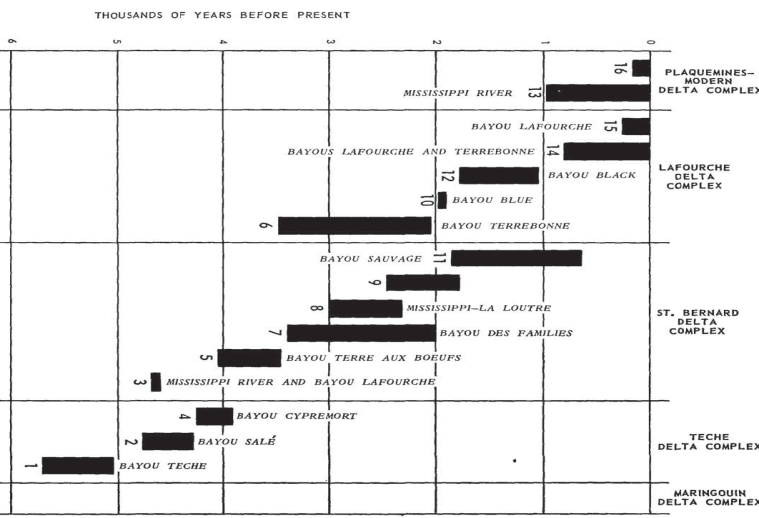 6
5
4
3
2
1
0
47
3,500 
years before present
Linsley Archeological Site
Poverty Point objects ca. 1700 BC
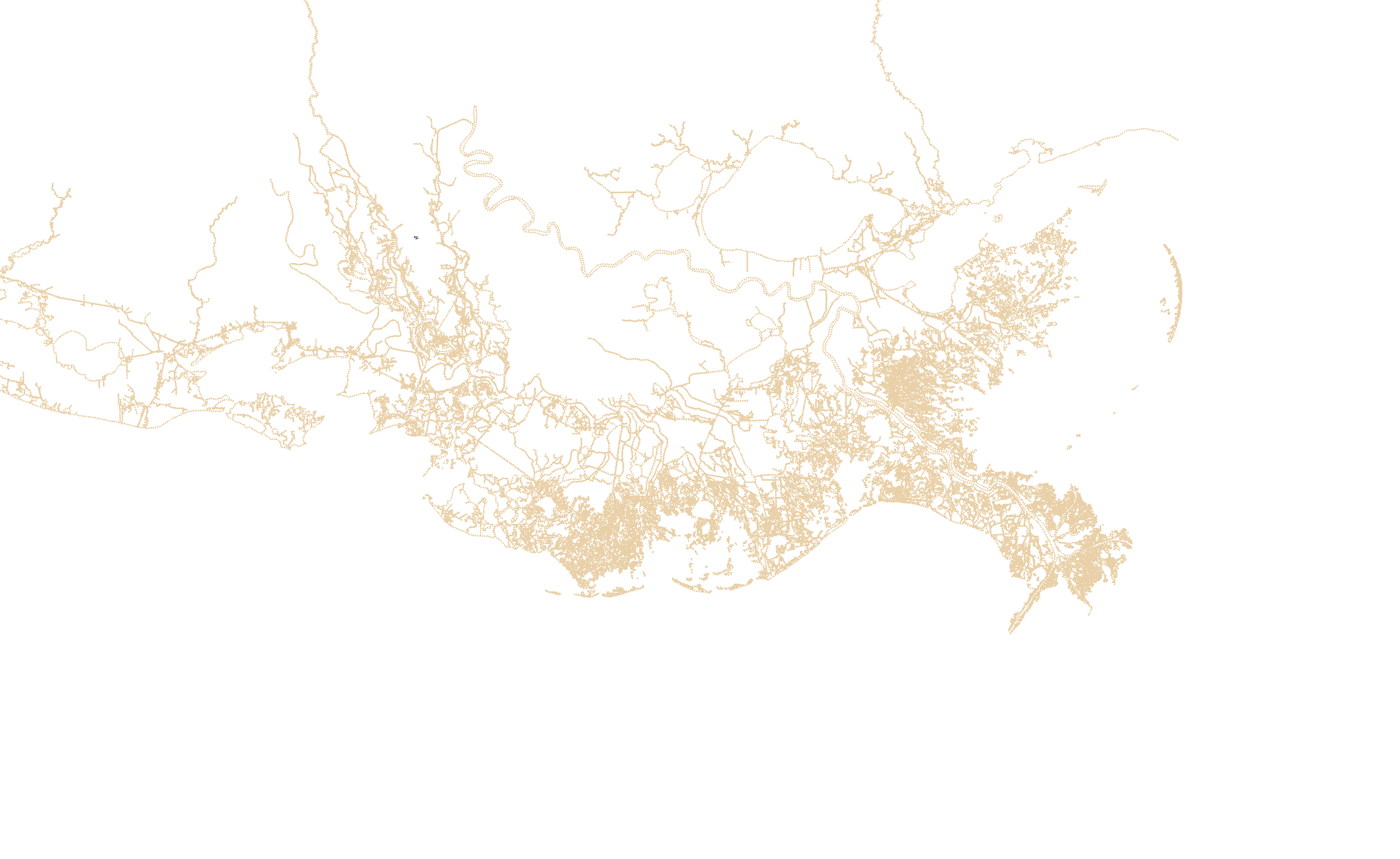 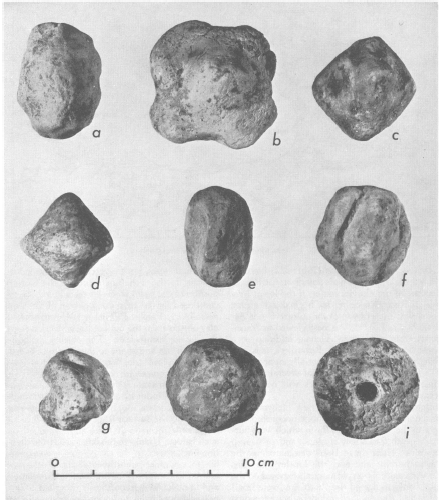 5
7
4
6
GAGLIANO & SAUCIER, 1963
Thousand Years Before Present
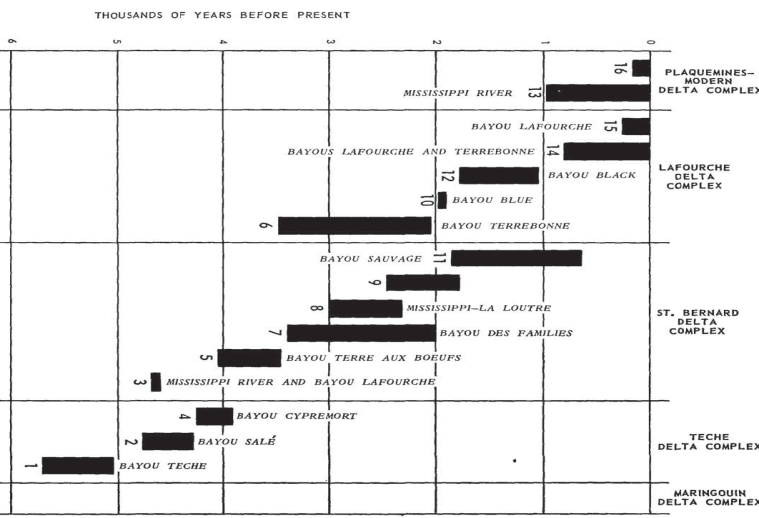 6
5
4
3
2
1
0
48
2,500 
years before present
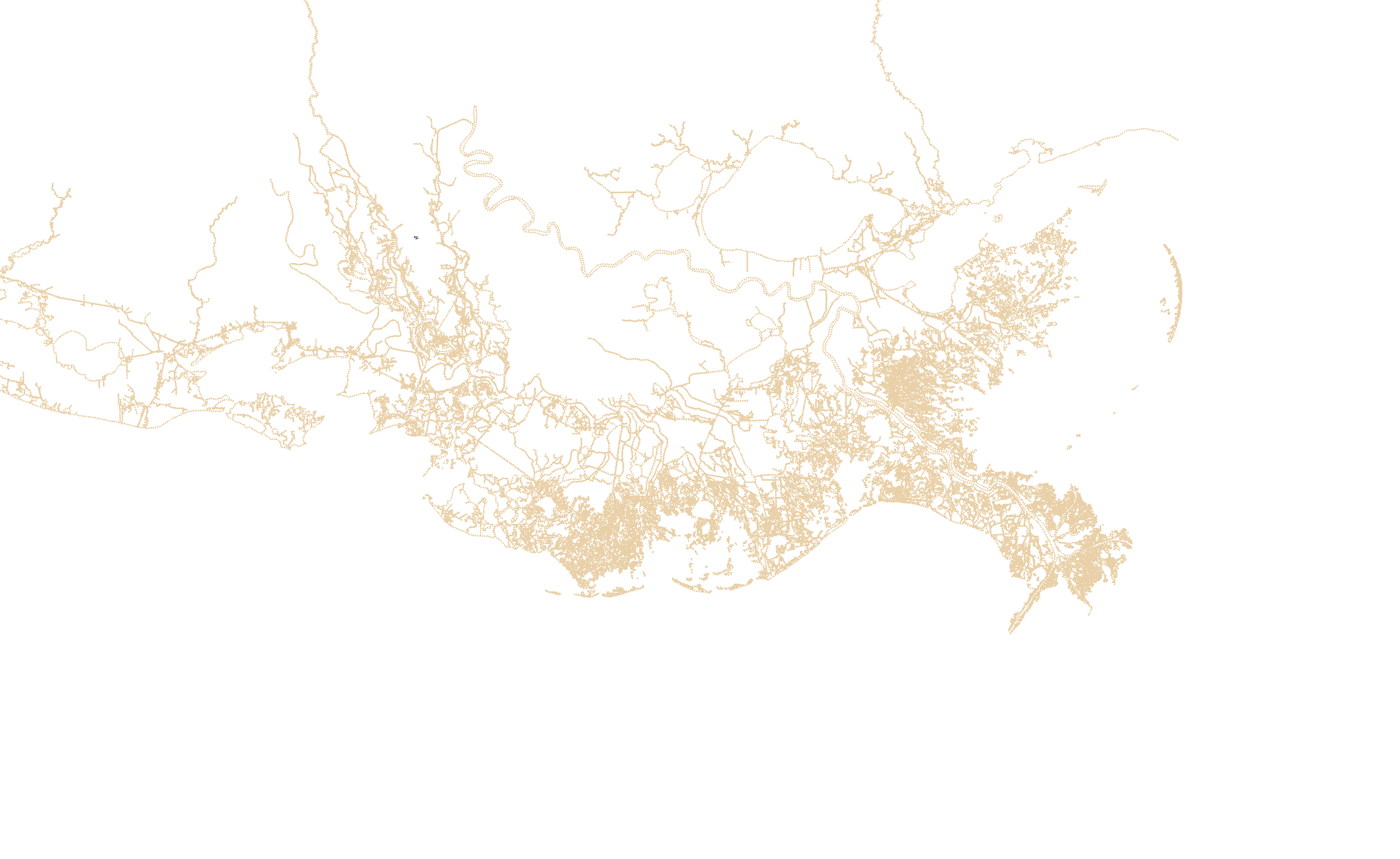 Bayou Jasmine Archeological Site
Twinned bag ca. 800 BC
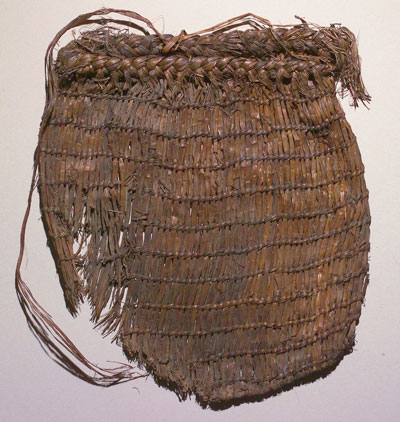 8
7
9
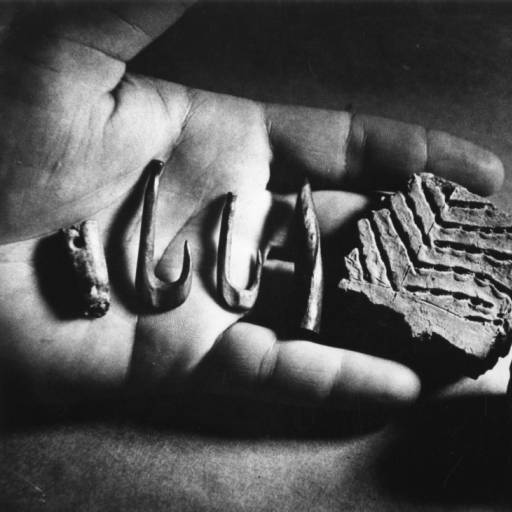 6
LSU TEXTILE MUSEUM
Thousand Years Before Present
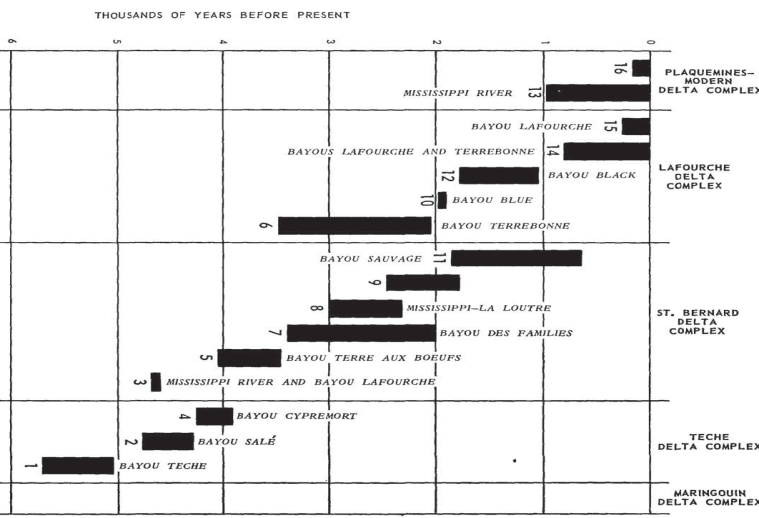 6
5
4
3
2
1
0
49
1,500 
years before present
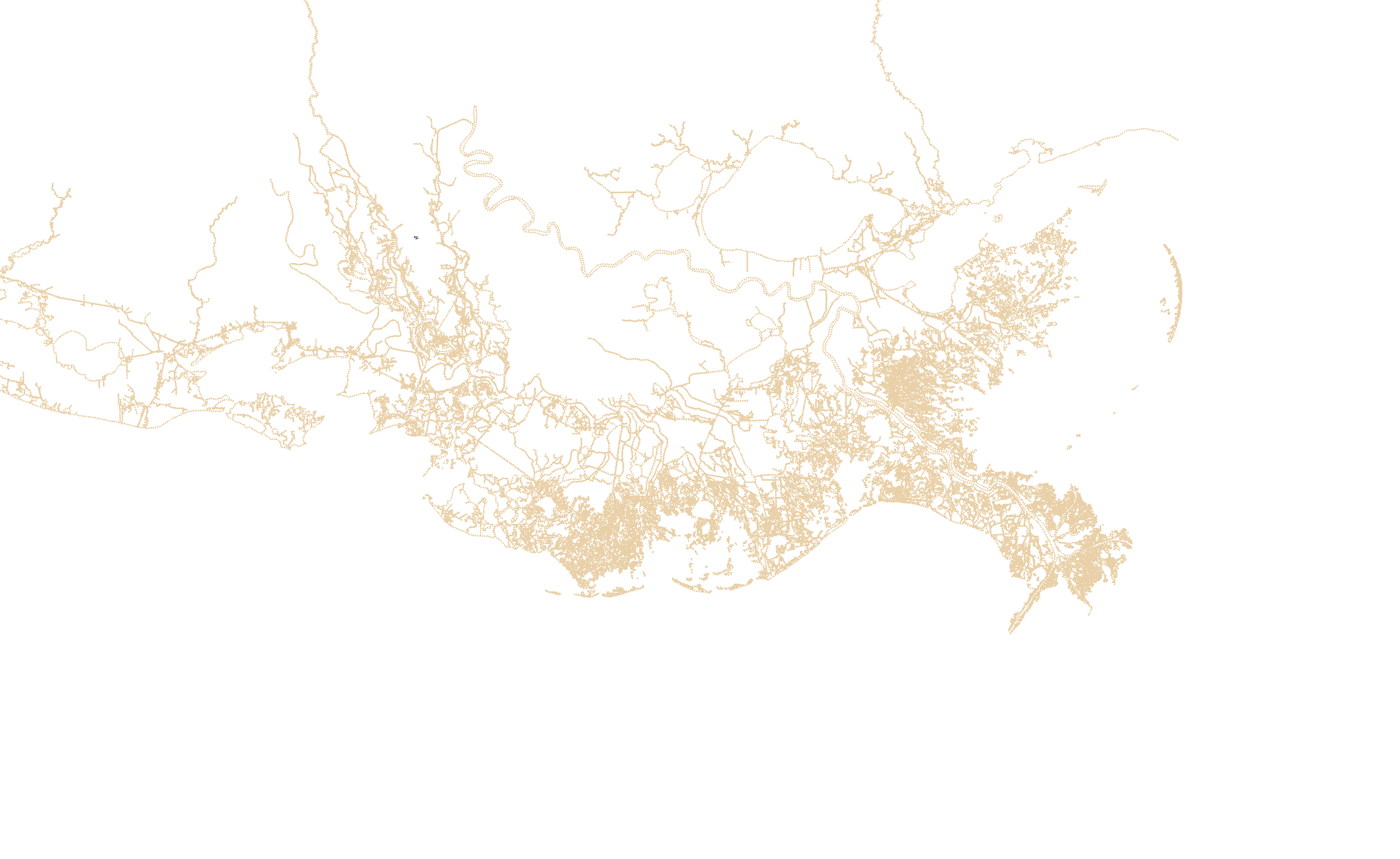 11
12
10
Thousand Years Before Present
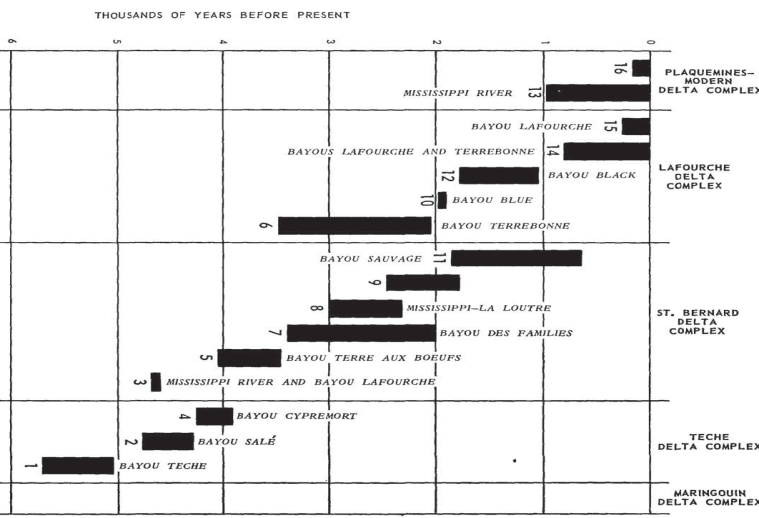 6
5
4
3
2
1
0
50
500 
years before present
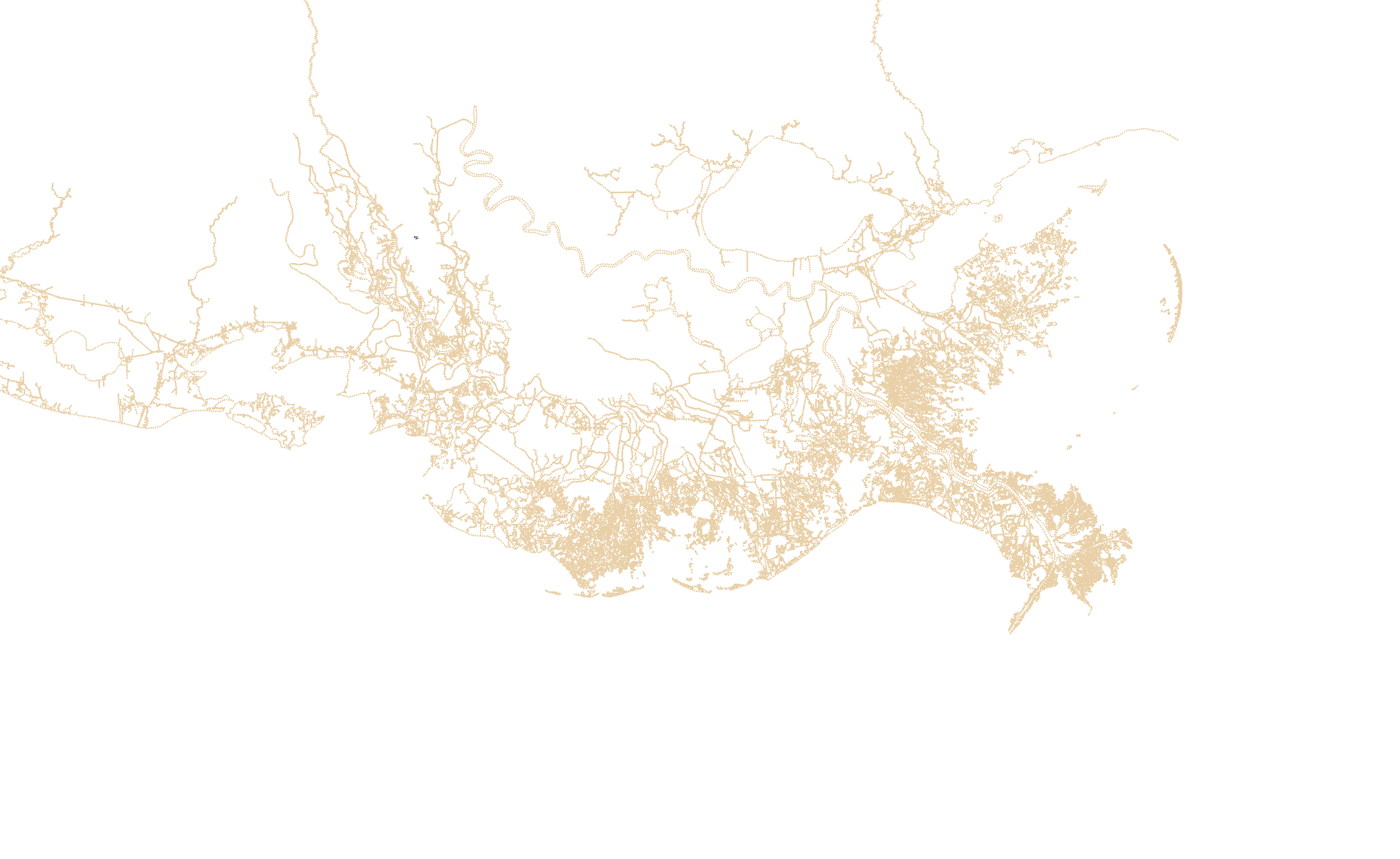 13
14
Thousand Years Before Present
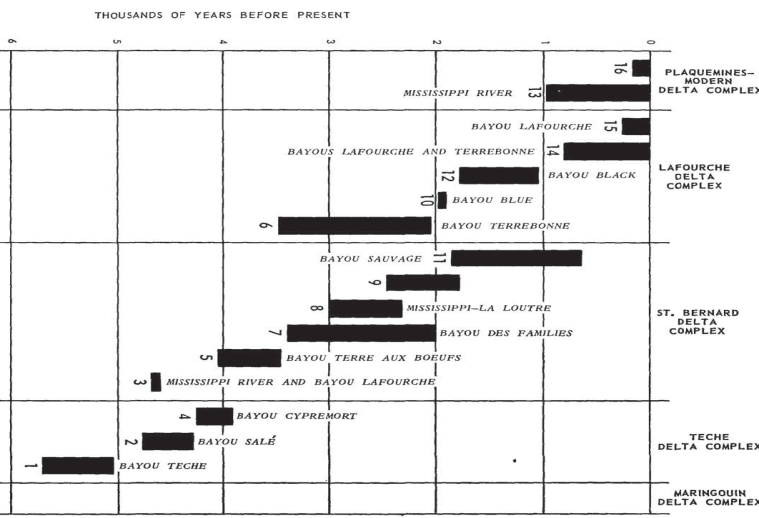 6
5
4
3
2
1
0
51
Today - Levees and the Old River Control Structure Prevent the River from Abandoning New Orleans
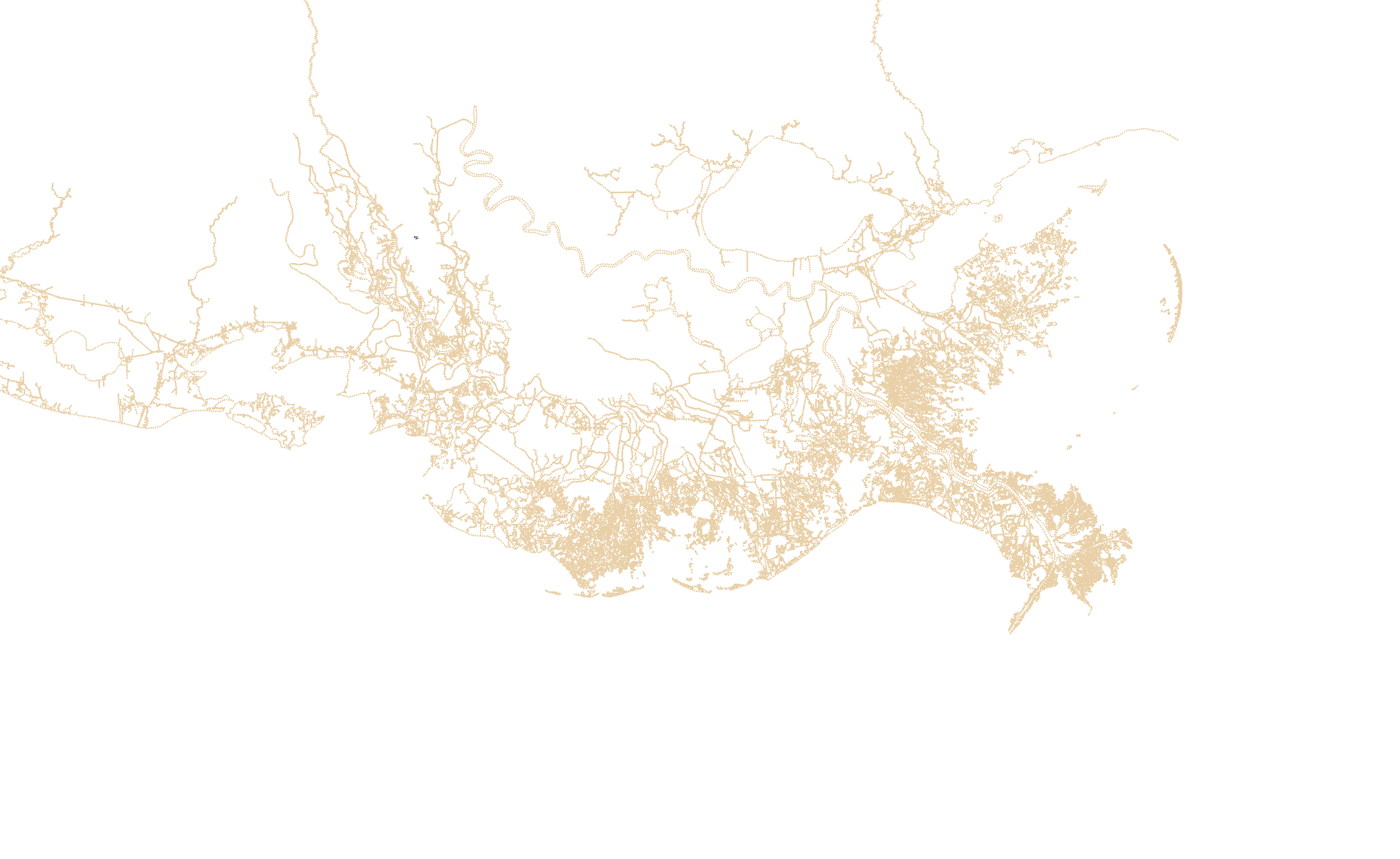 15
16
52
Quantifying Subsidence
The Subsidence that Created the Mississippi Basin is Always Working
53
Relative sea level from tidal gauge data.Blue is Pensacola, FL (stable)Red is Grand Isle, LA (subsiding)
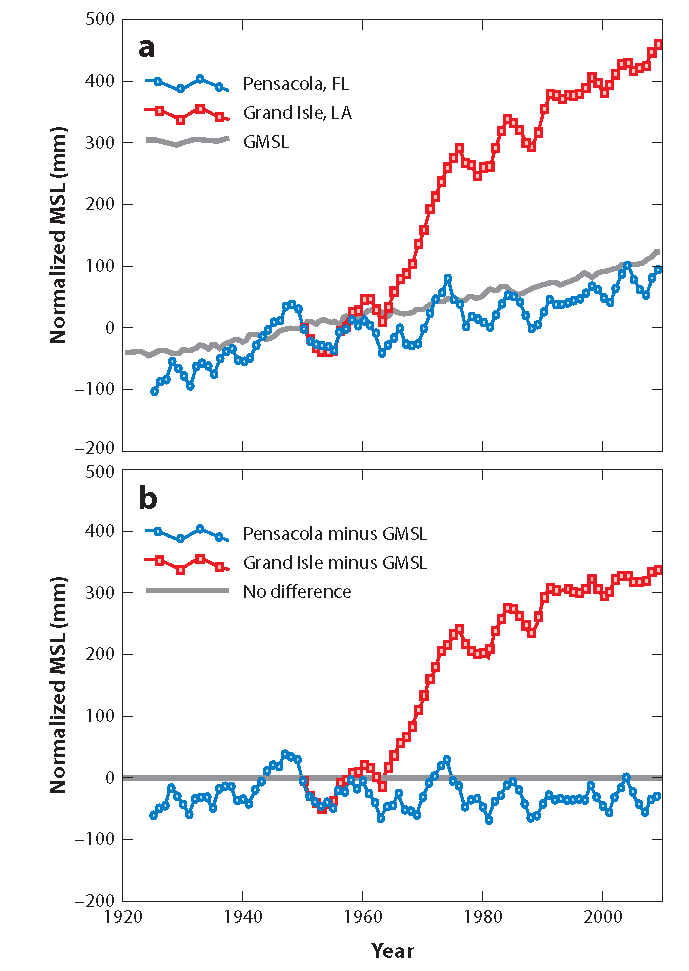 total relative sea level rise
subsidence
[Speaker Notes: Blum, M.D. and Roberts, H.H., 2012, The Mississippi Delta Region: Past, Present, and Future, Annual Review of Earth and Planetary Sciences, v. 40, p. 655‐683]
20” of Relative Sea Level Rise at Grand Isle Since 1932
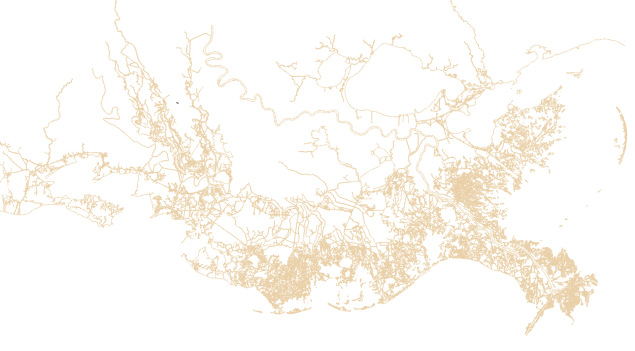 500 mm = 20” 
total relative sea
 level  rise since 1932
subsidence
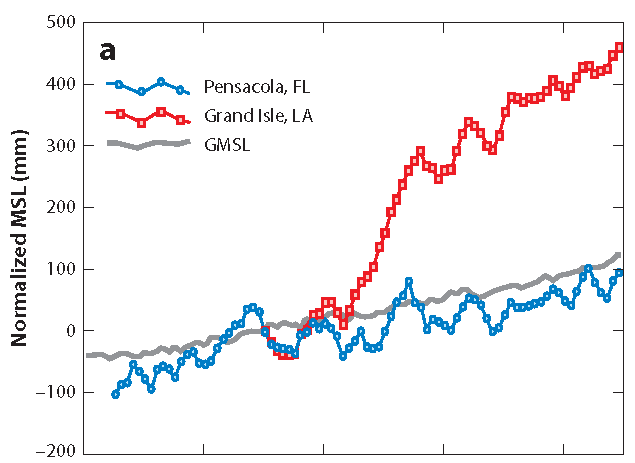 sea level rise
1932
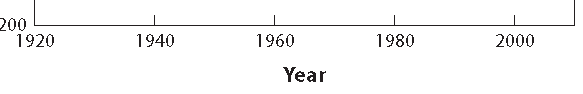 Subsidence by CORS GPS, excluding faulting.
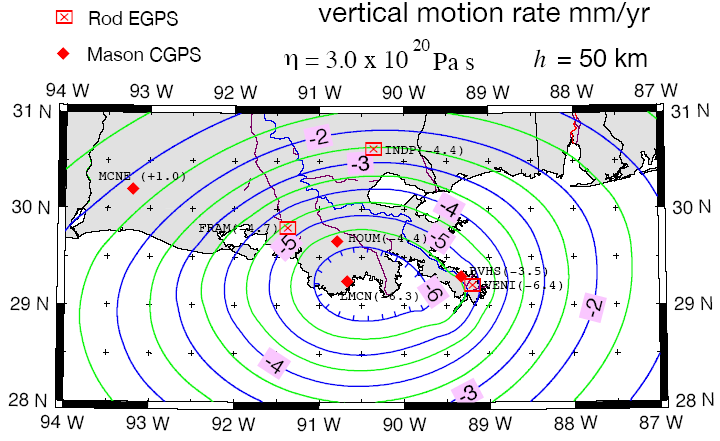 Ivins et al (2006)
GULFNet station at 
Cocodrie, LA
sinking 6.3 mm/yr
Today – Continued Loss of Land, but No New Lobe Because the River is Trapped
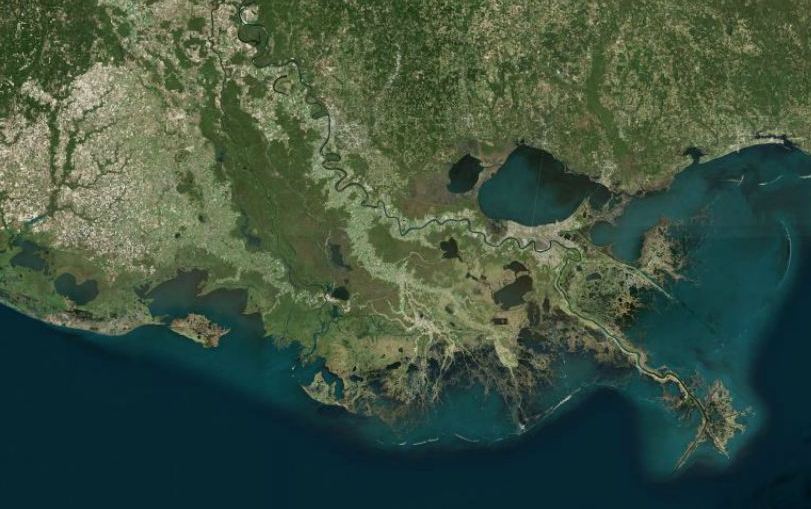 57
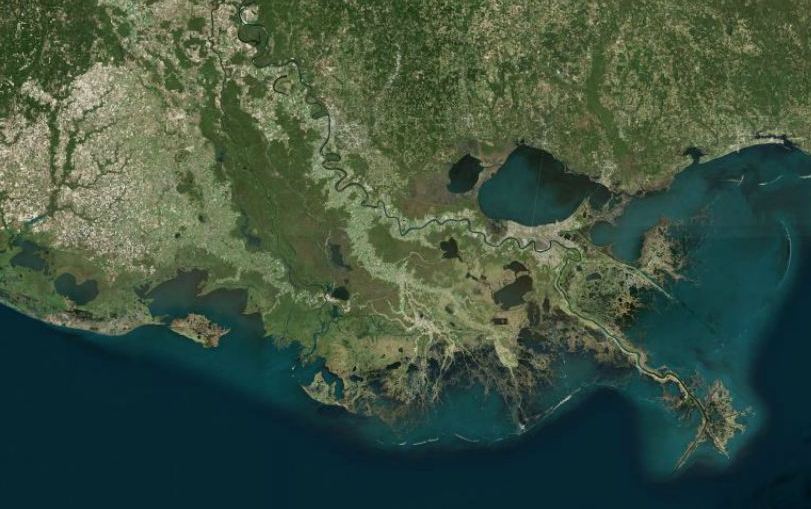 Port Fourchon
58
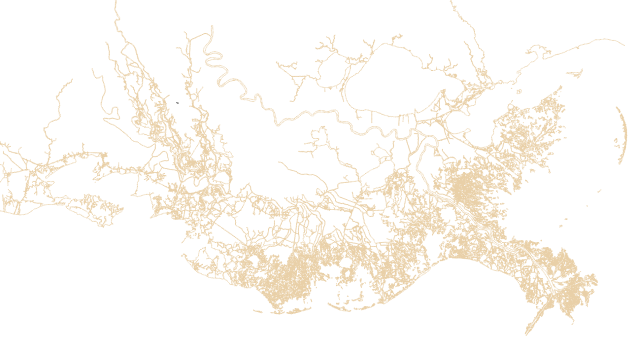 1932
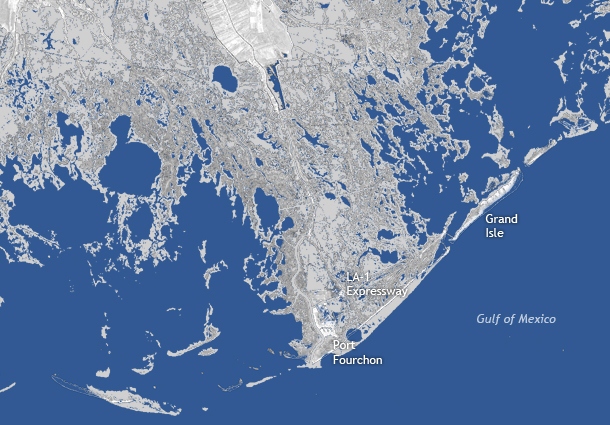 59
GILL, 2013
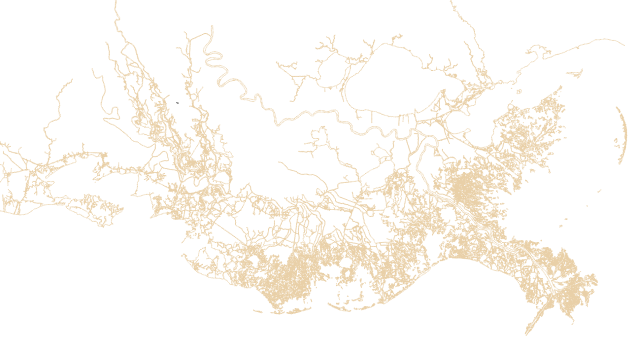 2010
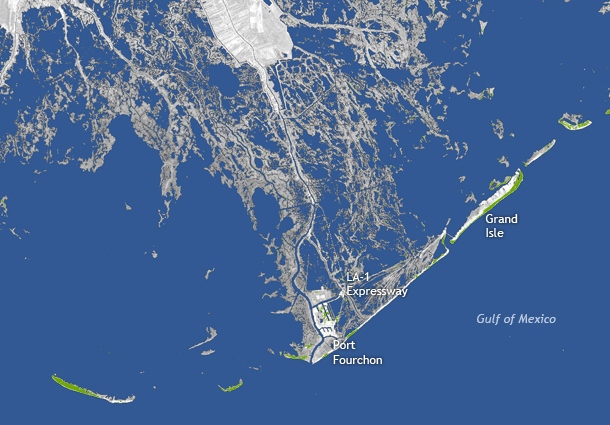 60
GILL, 2013
Did Land Loss Start in 1932?
Coastal Land Area Change since 1932
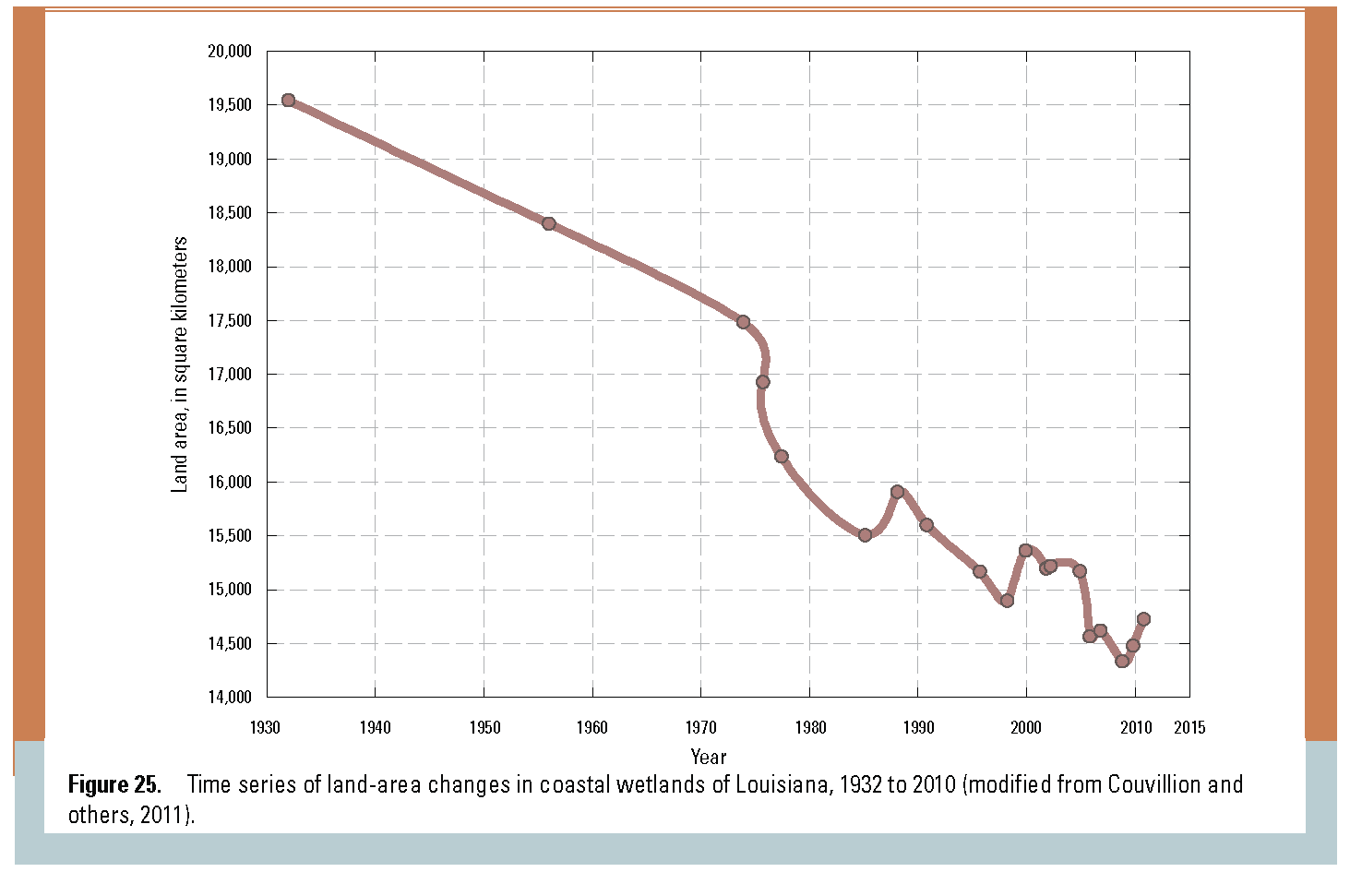 2
Average rate =  ~20  mi /yr
1880 sq. mi decrease in wetlands coverage in 78 years
USGS, ALEXANDER, et.al., 2012
63
Land Lost before 1932
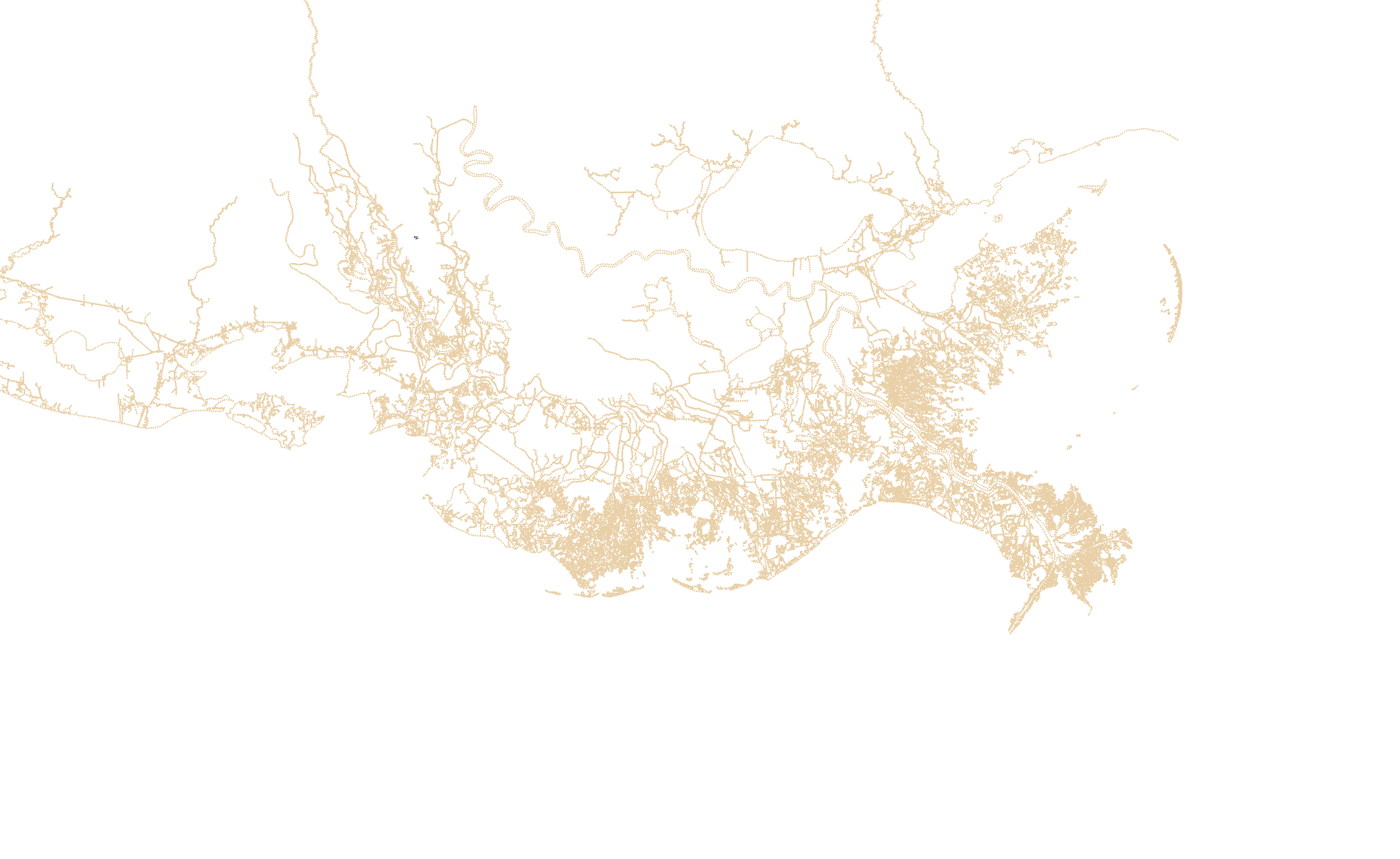 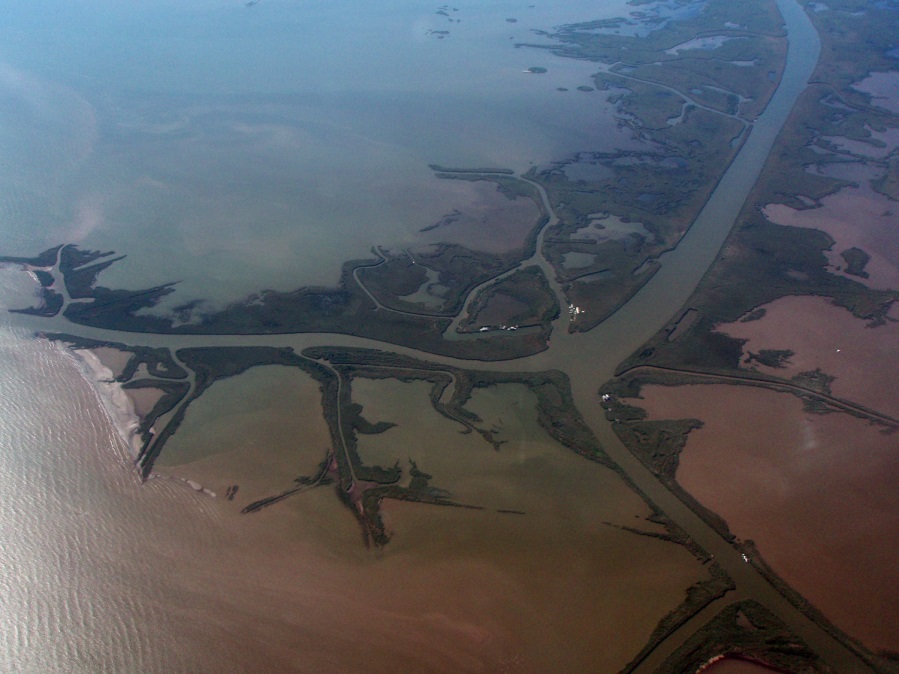 Zone 1
Aggrading Delta deposits on firm Pleistocene Substratum
Zone 2
Spreading Delta deposits on Holocene braided stream Substratum
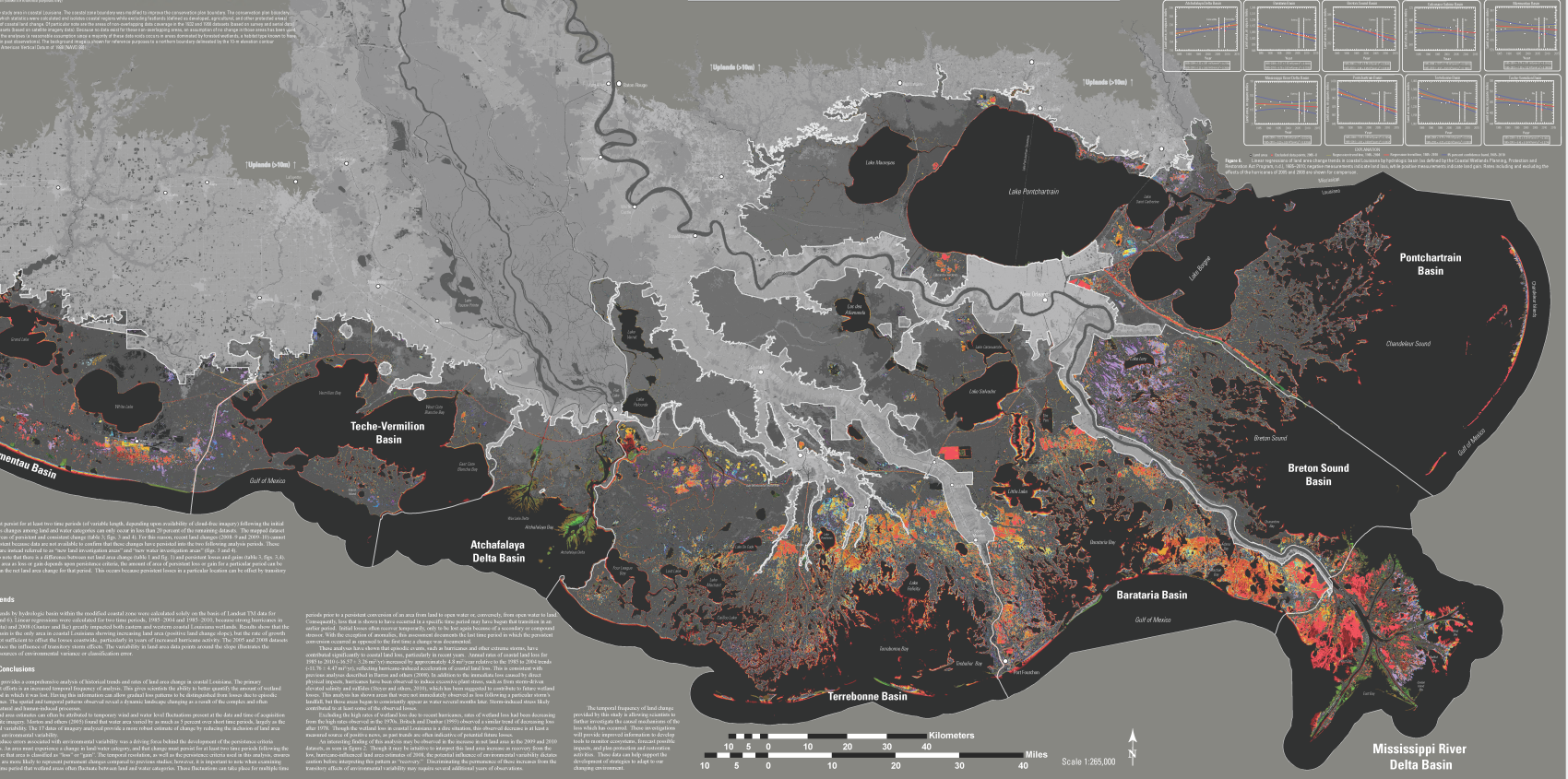 Zone 3
2
mi
Protruding Delta deposits on Holocene marine clay Substratum
~10,000
Total estimated submergence prior to 1932
This land was lost without human intervention
64
The Effect of Global Warming
As Sea Level Rises Faster, the Coast Must Retreat.
65
IPCC Sea Level Projections
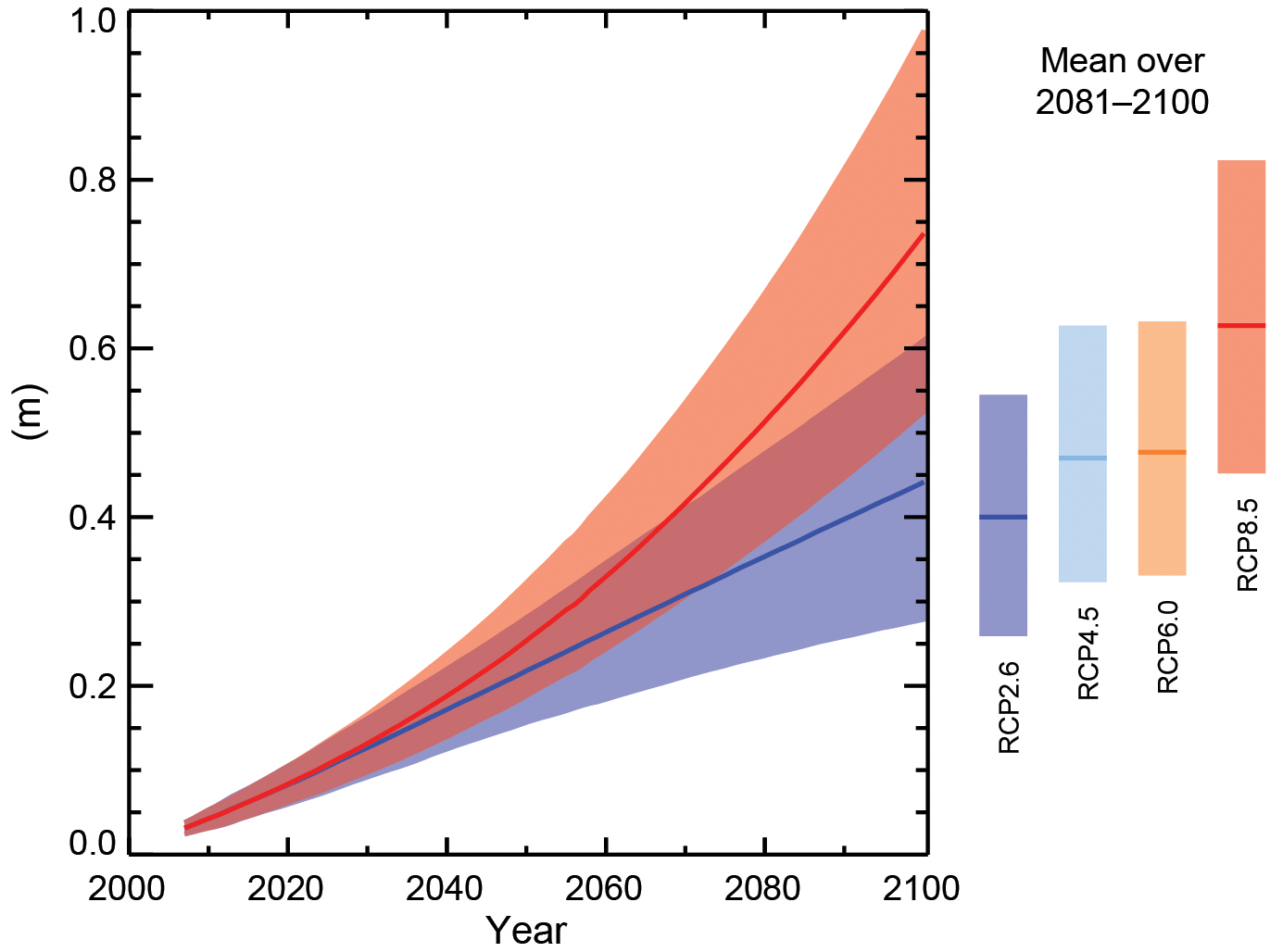 66
The Impact of Global Warming on Coastal Restoration
Without sea level rise, it would be technically, if not politically, possible to increase sediment and slow the delta loss in some places.
This would require removing the levees and dams, flooding every river city and ending navigation.
With increasing sea level rise, the coast will retreat inland, no matter what is done.
67
ConclusionRestoration Schemes are not Sustainable
Looking back at the geologic and paleoclimate data shows that the Mississippi Delta must recede with the rising sea level that is already baked into current levels of GHGs.
Coastal restoration schemes and attempts to shift the blame for land loss to localized actors deny the long term reality of climate change on the Mississippi Delta.
Extra Slides for Discussion
69
MRGO
70
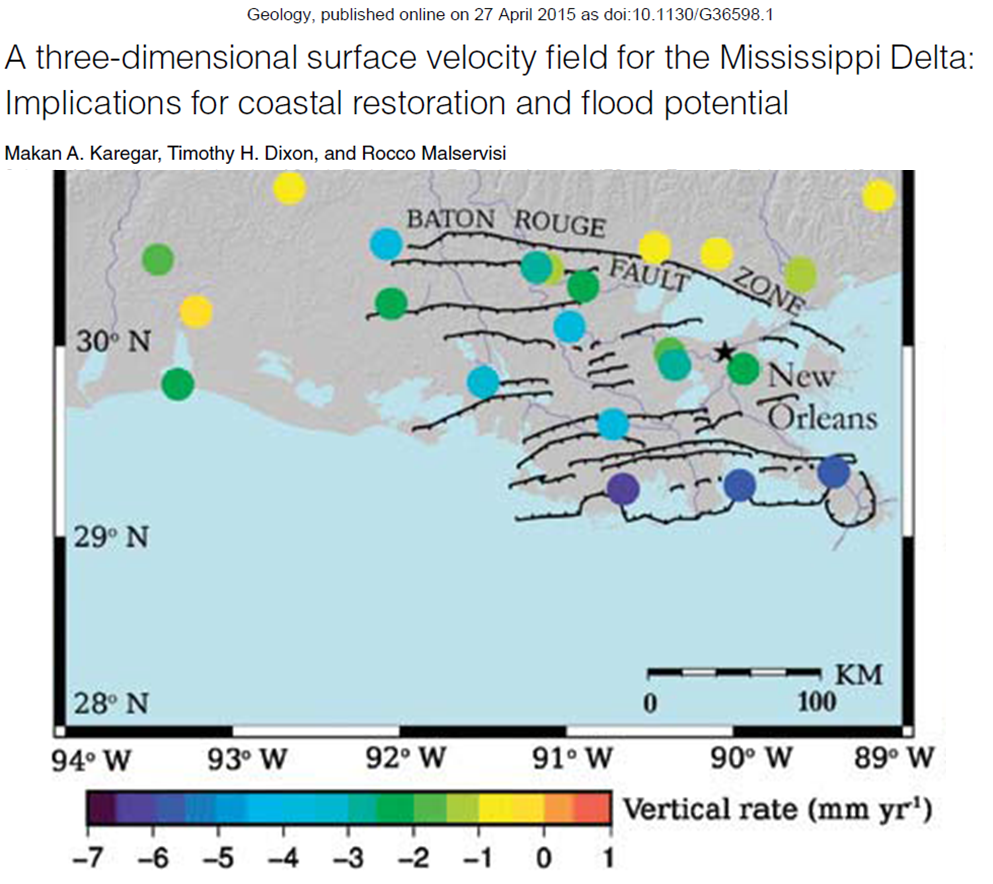 71
2100 – Minimum Sea Level Rise + Subsidence (subsidence + sea level rise = 1 meter)
72
Ike Compared to 2100
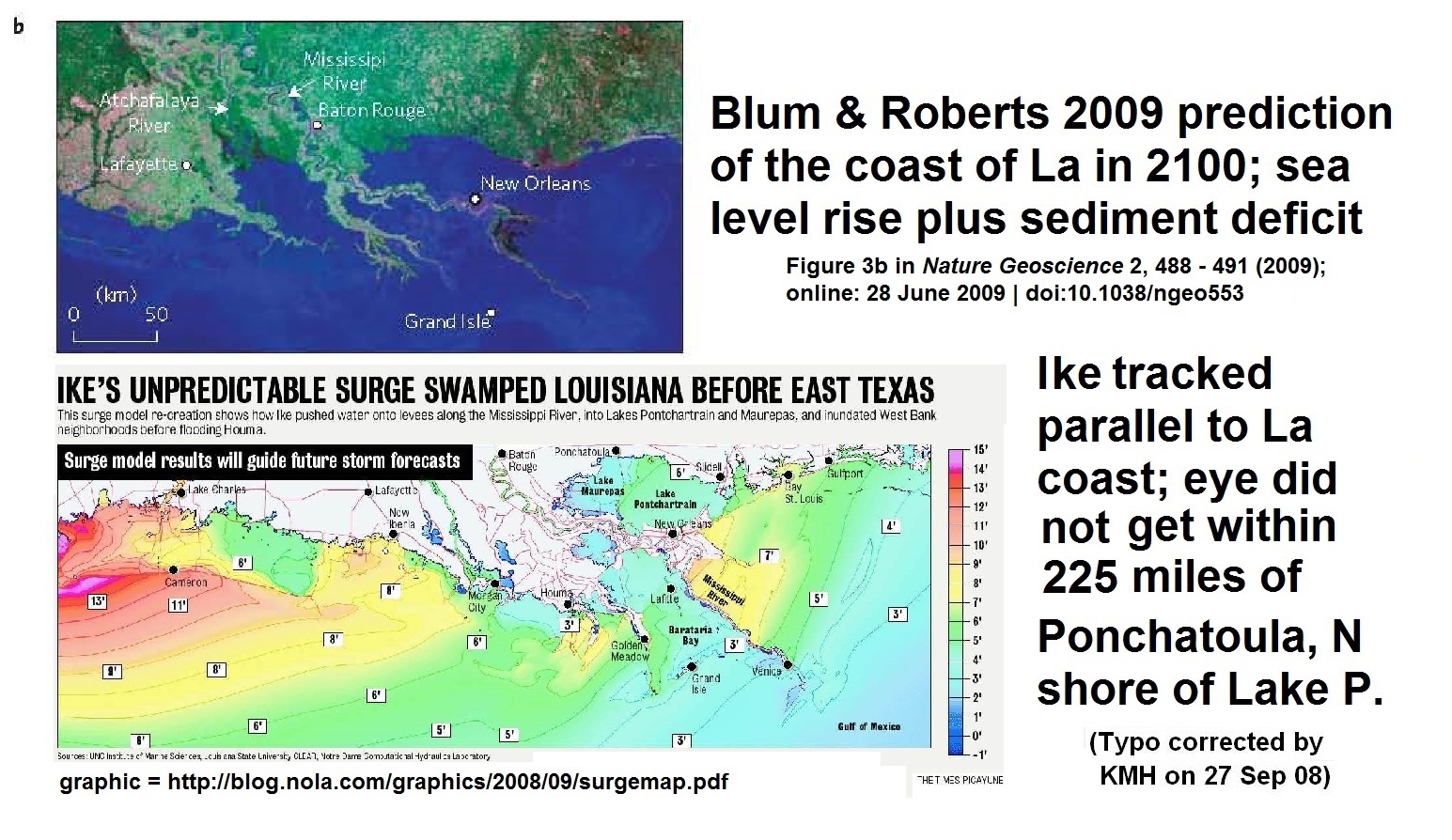 73
The Lesson of the Delta and Climate Cycles
The land that is lost is just a thin veneer on the real delta.
The loss of sediment from levees and dams has hastened the loss of land but delayed the clogging of the Mississippi main channel.
This natural process cannot be reversed.
Sea level rise will push the coast inland.
74
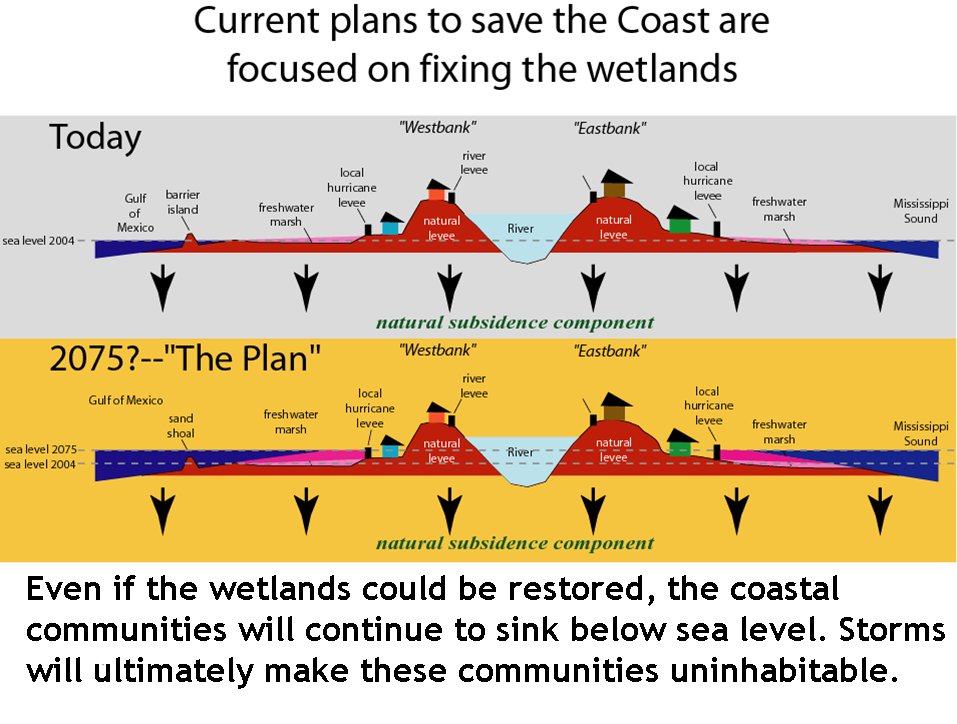 75